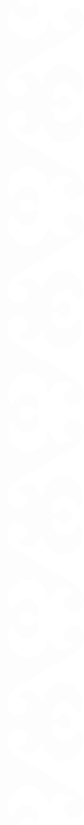 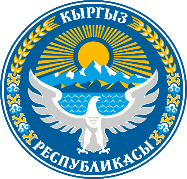 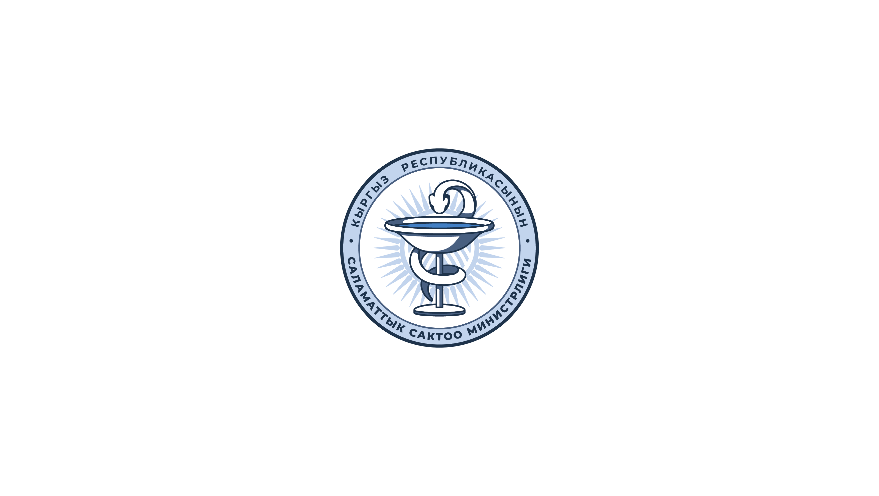 Ministry of Health of the Kyrgyz Republic
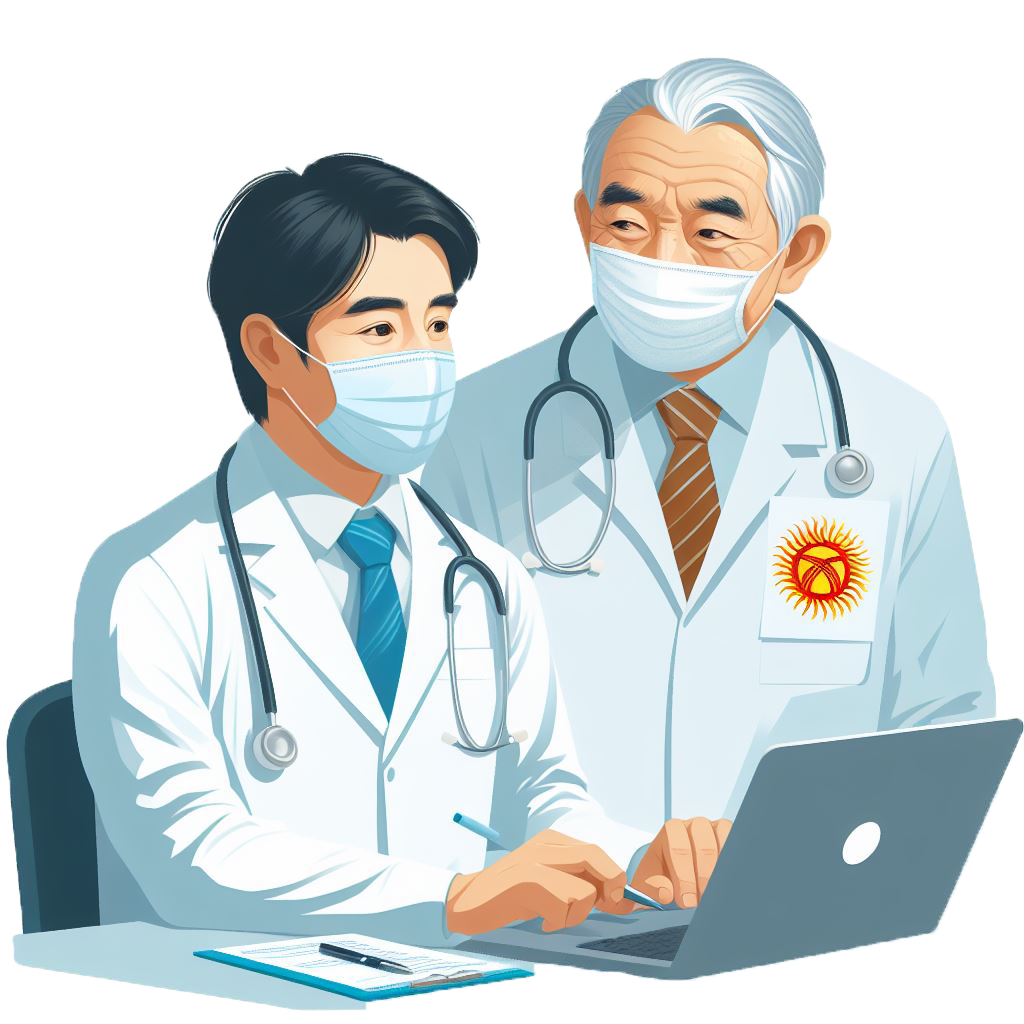 National Development Forum 2024
«Health – Safeguarding the Human Capital»
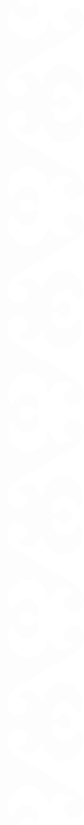 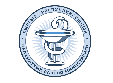 Presenter: Ismailov M. A., First Deputy Minister
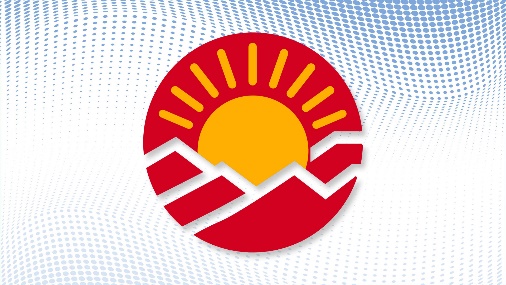 November 4, 2024
Bishkek
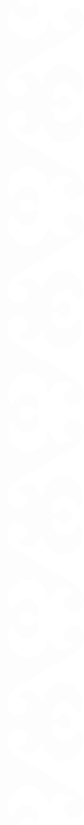 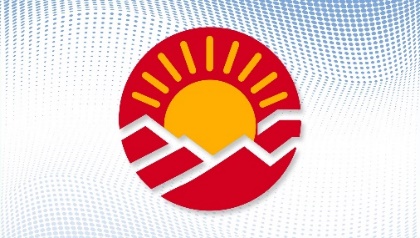 KYRGYZ REPUBLIC, MATERNAL AND CHILD HEALTH, 2010-2023
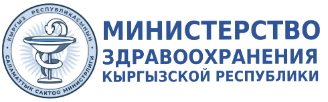 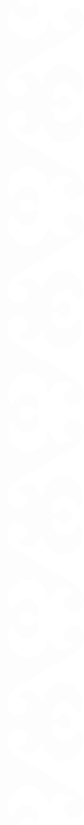 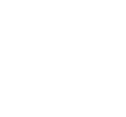 [Speaker Notes: Годовой показатель за 2023 год. 2024 год убираем]
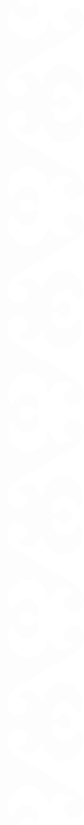 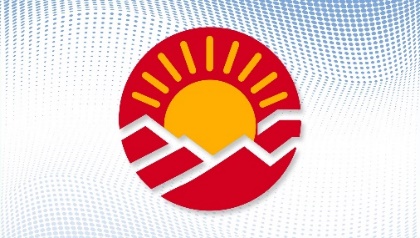 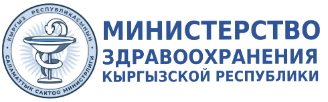 LIFE EXPECTANCY, KYRGYZ REPUBLIC, 2013-2023
BIRTHS, DEATHS, NATURAL INCREASE (PER 1,000 POPULATION), KYRGYZ REPUBLIC 2016-2023
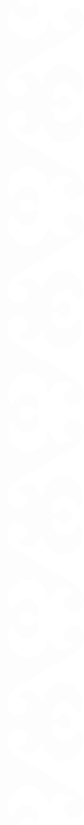 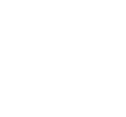 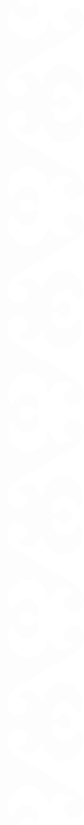 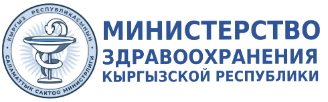 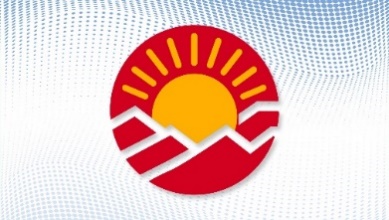 Causes of Death in the Kyrgyz Republic in 2023
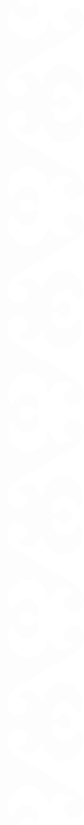 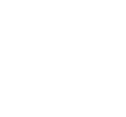 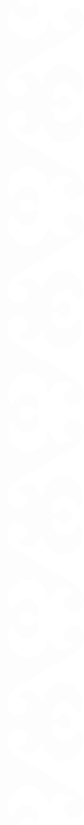 KEY RISK FACTORS FOR NON-COMMUNICABLE DISEASES IN KYRGYZSTAN
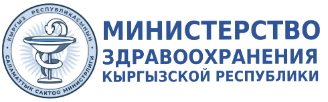 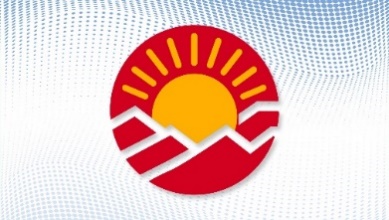 Key risk factors influencing mortality from non-communicable diseases:
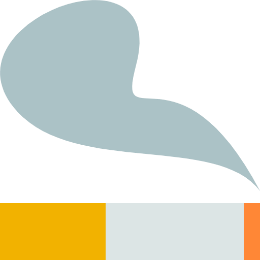 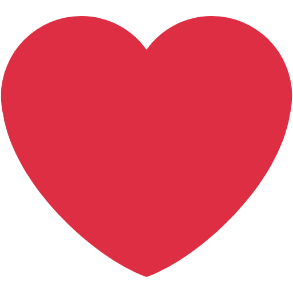 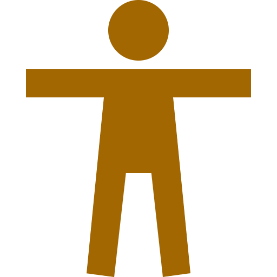 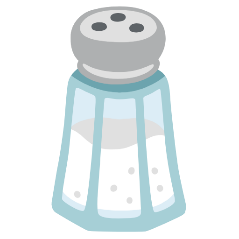 Salt consumption:
Hypertension:
Smoking and alcohol consumption:
Excess weight (obesity)
Fact 3
Fact 4
Fact 1
Fact 2
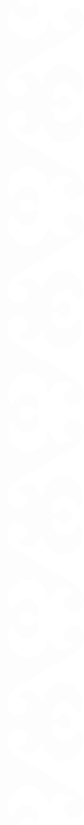 In Kyrgyzstan, more than half of adults suffer from overweight or obesity.
43% of adults (aged 25-64) suffer from arterial hypertension
48.2% of men smoke, while one in five men abuses alcohol
The level of salt consumption exceeds the WHO recommended standard by 3.5 times
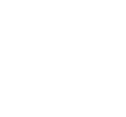 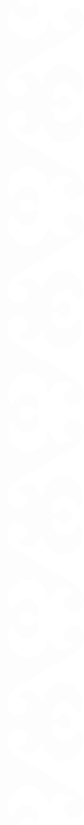 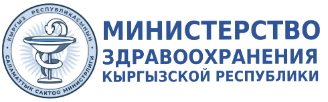 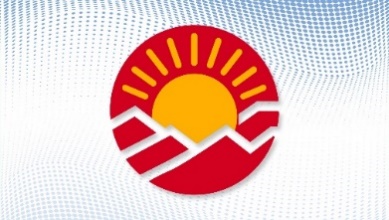 KYRGYZSTAN: KEY FINDINGS
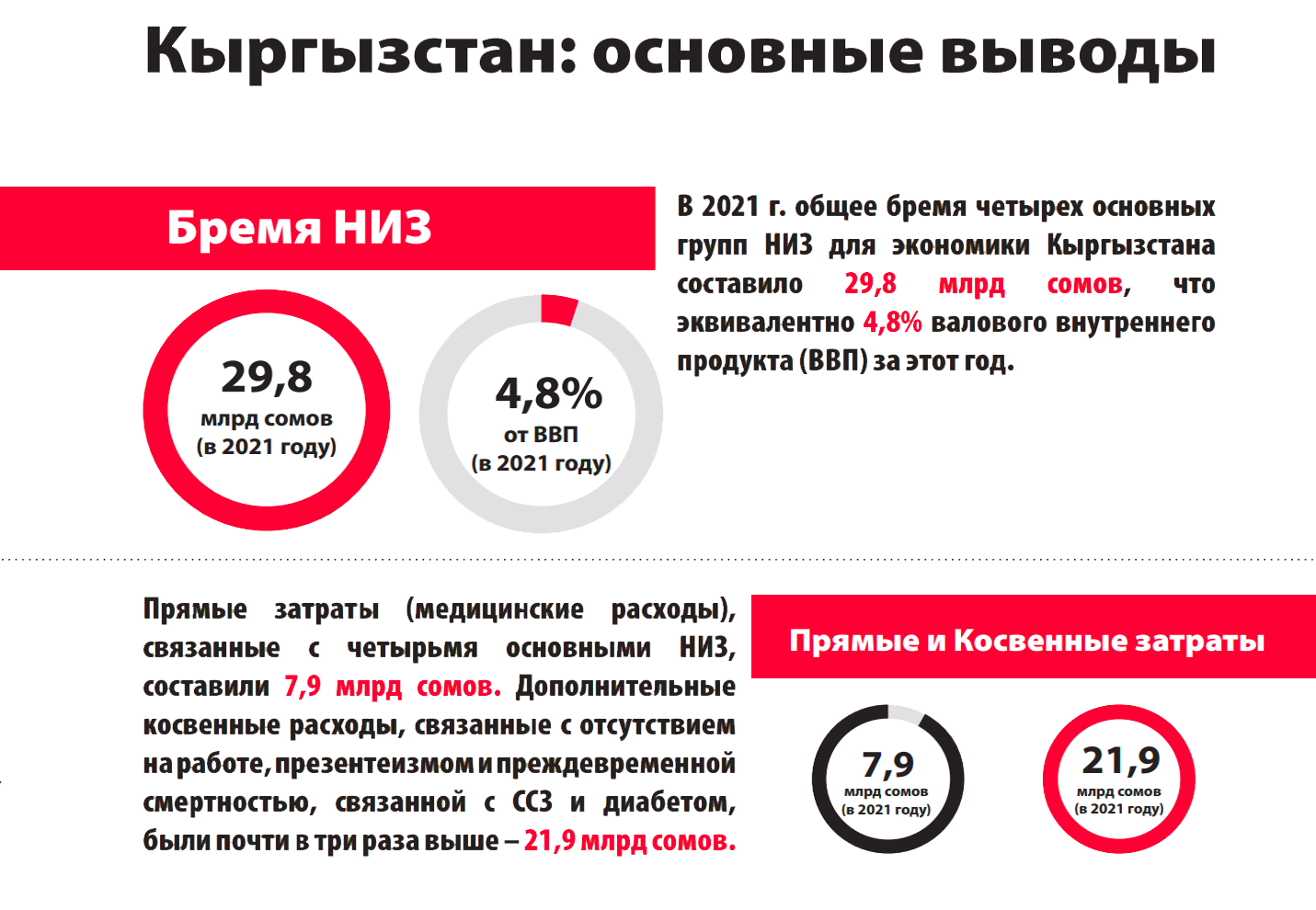 In 2021, the total burden of the four main sectors of the Kyrgyz economy amounted to 29.8 billion som, which accounted for 4.8% of the country's gross domestic product (GDP) for that year.
NON-COMMUNICABLE DISEASES (NCDs)
29.8 billion soms 
 (2021year)
GDP
 (2021 year)
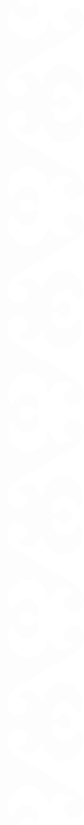 Direct costs associated with the four main NCDs amounted to 7.9 billion soms. Meanwhile, the indirect costs resulting from temporary disability and premature deaths related to cardiovascular diseases and diabetes were three times higher, totaling 21.9 billion soms.
Direct and Indirect Costs
billion soms
(2021 year)
billion soms
(2021 year)
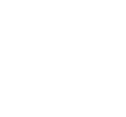 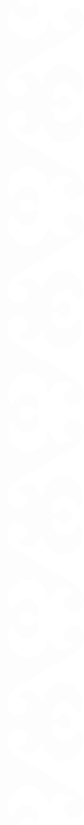 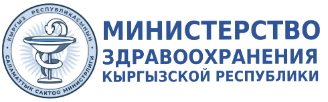 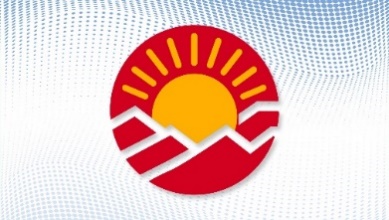 Saved Lives
Investment Returns
Productivity Growth 
(billion soms)
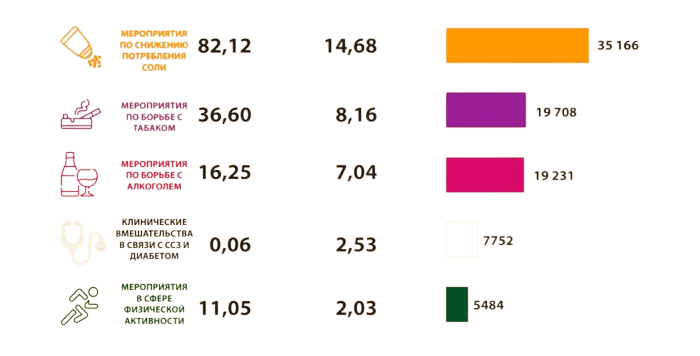 Measures to Reduce Salt Consumption
Tobacco Control Measuresеs
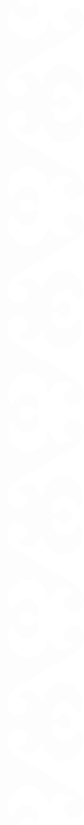 Alcohol Control Measures
Clinical Interventions for Cardiovascular Diseases and Diabetes
Measures in the Area of Physical Activity
WHO Research
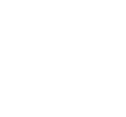 [Speaker Notes: Прирост производительности это возврат инвестиции на сколько выгодным является это вложение]
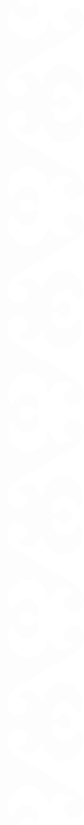 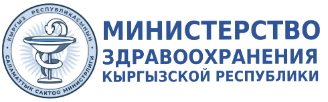 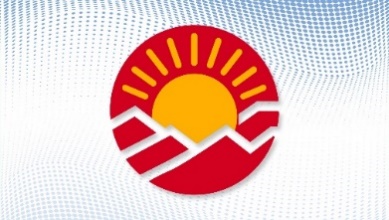 Specialized cardiac surgical assistance at the inpatient level
Specialized psychiatric assistance
Inpatient care
Hemodialysis service
Primary healthcare assistance
Emergency medical assistance
Rehabilitative and physiotherapy assistance
Substitute hospital assistance
Dental assistance
Provision of medicines and vaccines 
Provision of subsidized medicines for citizens 
Palliative care
Immunoprophylaxis/vaccination
Oncological and hematological assistance
Medical assistance provided from the funds for high-tech (expensive) types of medical care
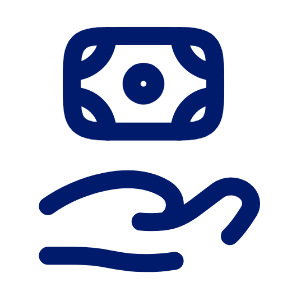 State Guarantee Programme
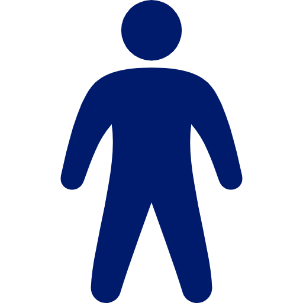 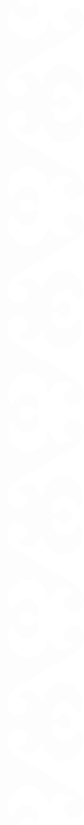 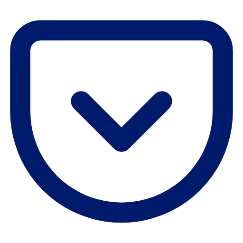 Social document determining the package of medical services
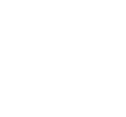 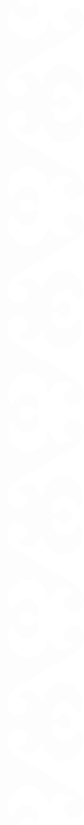 Inclusion of the Human Papillomavirus (HPV) Vaccine in the Kyrgyz Republic vaccination schedule (November 2022) and its coverage among girls aged 11-14 years in the Kyrgyz Republic, out of 240,287 girls, 173,078 (72%) received the first dose of the HPV vaccine, and 143,773 (62%) received the second dose
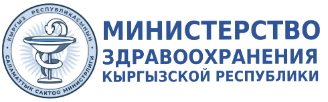 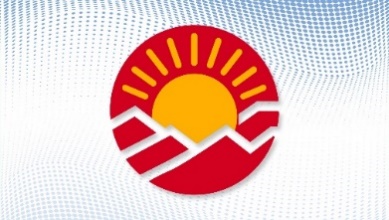 Indicators of Cervical Cancer in the European Region of WHO for 2020
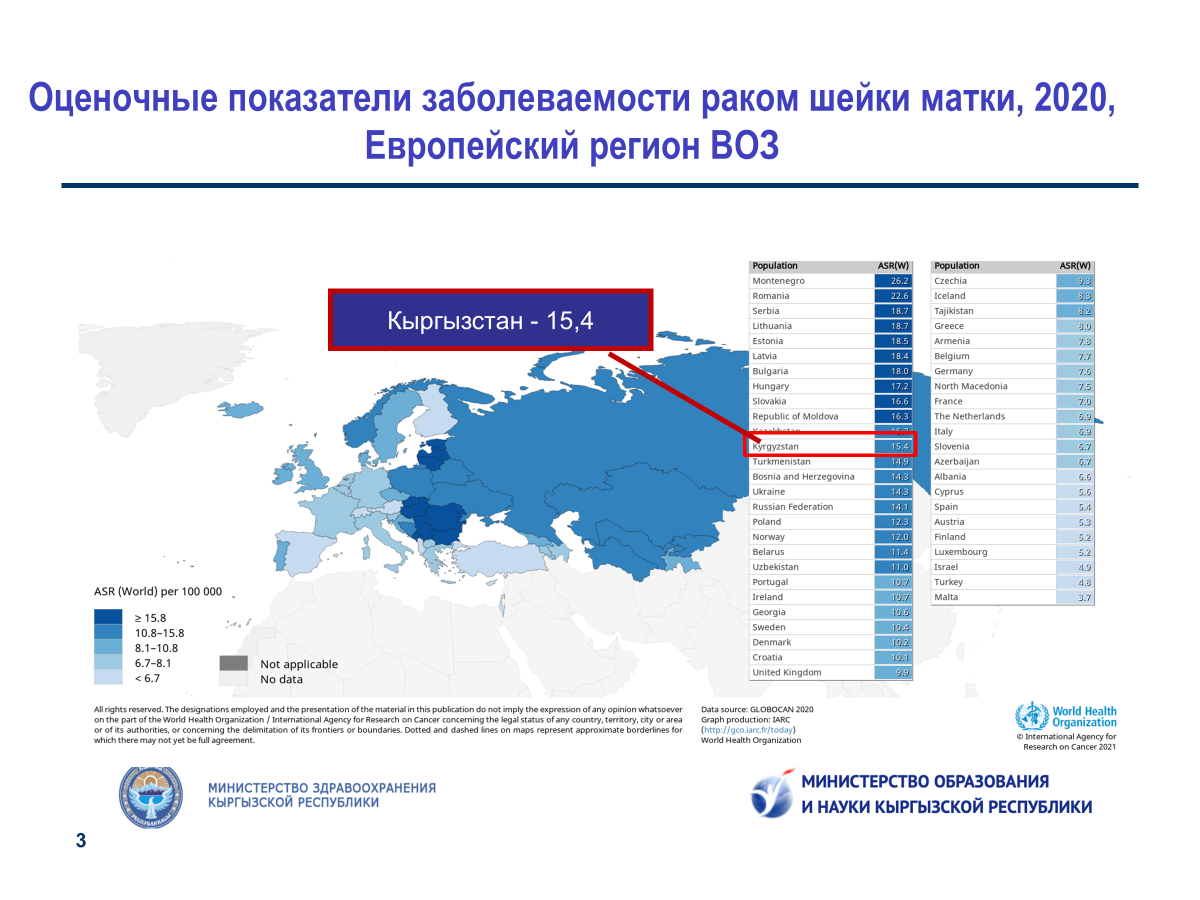 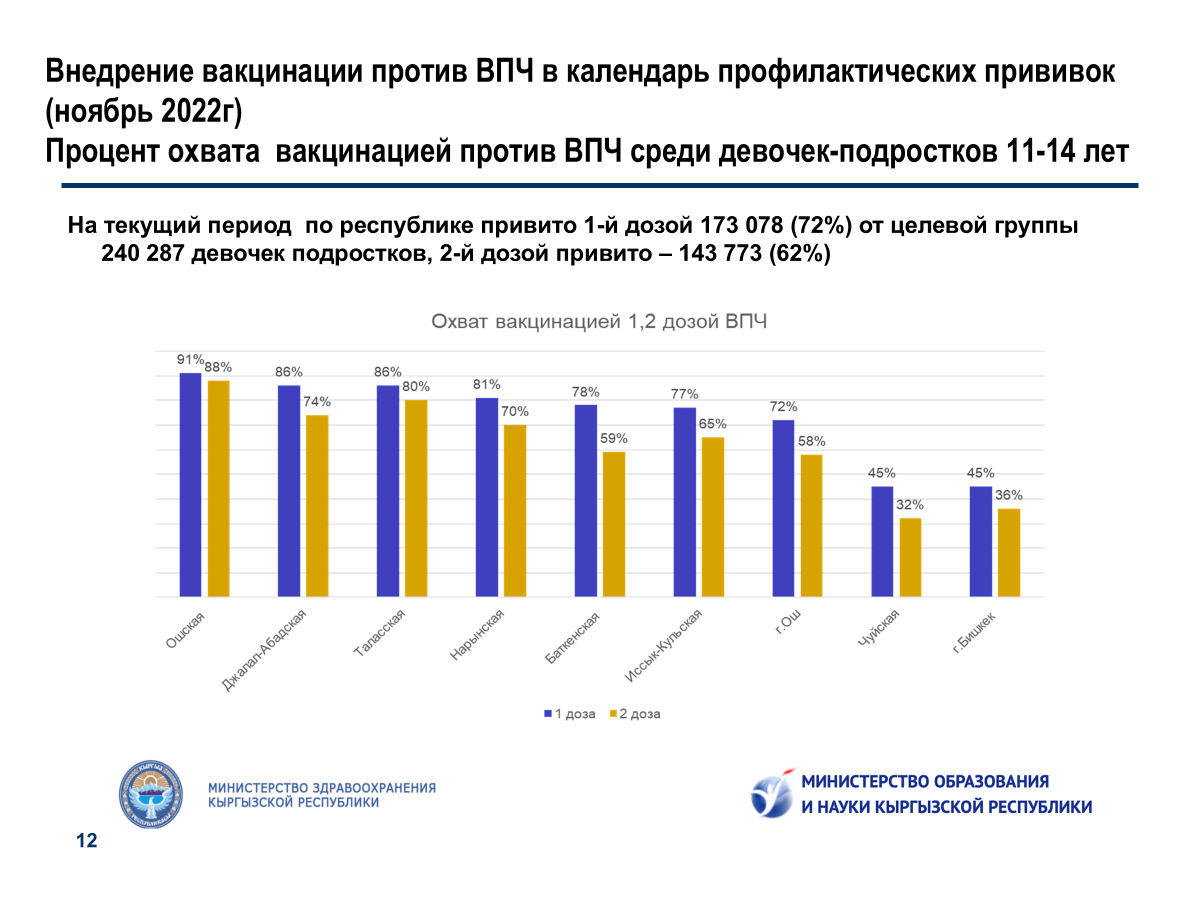 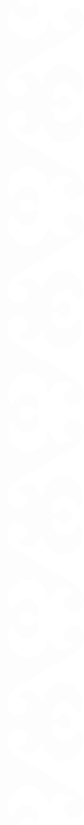 Indicators of Cervical Cancer in the European Region of WHO for 2020
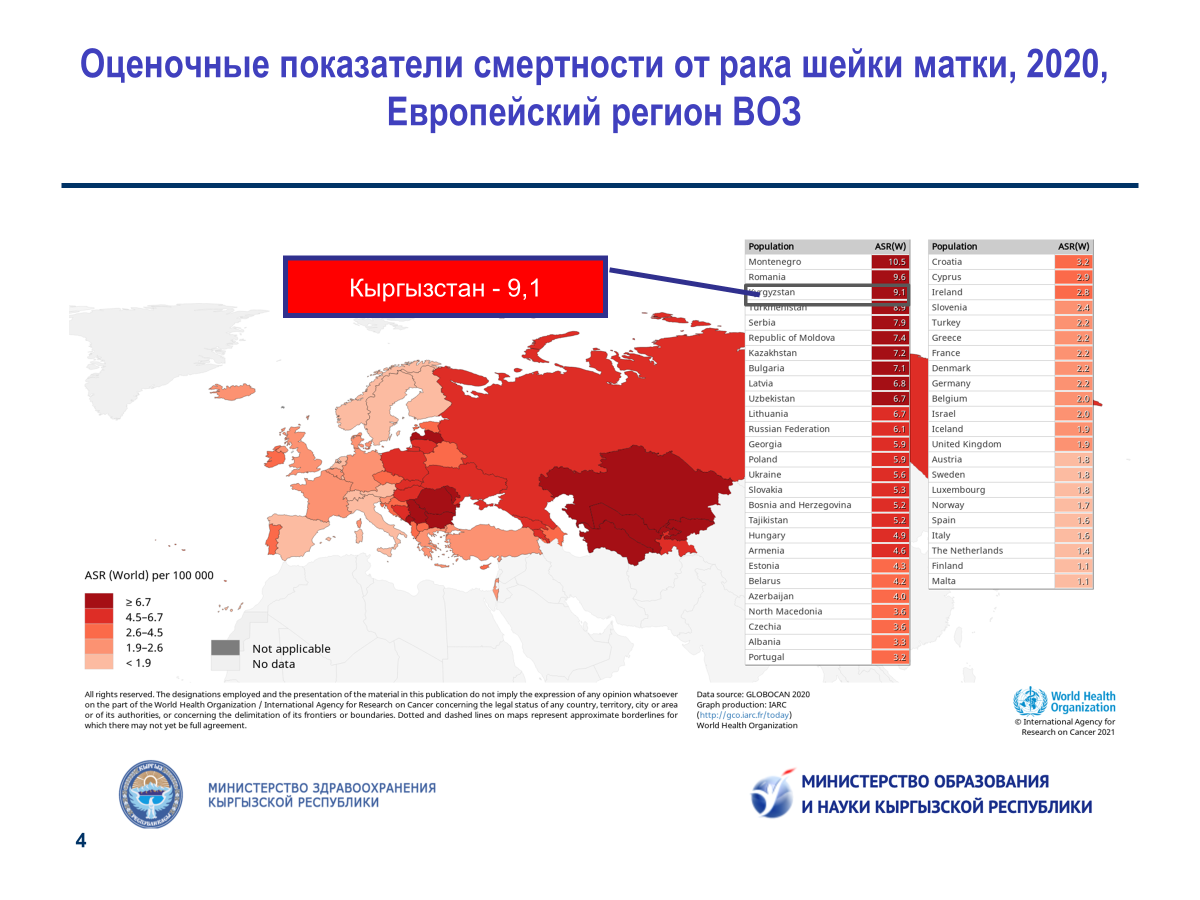 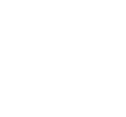 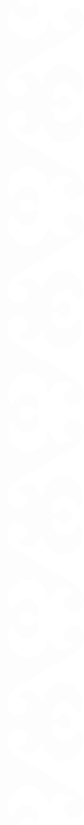 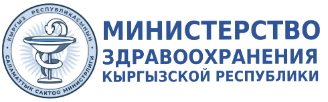 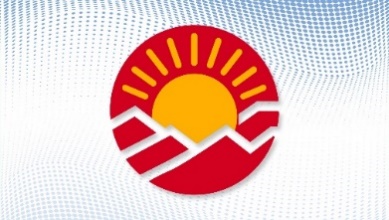 Economic effectiveness and benefits of introducing the HPV vaccine in the Kyrgyz Republic
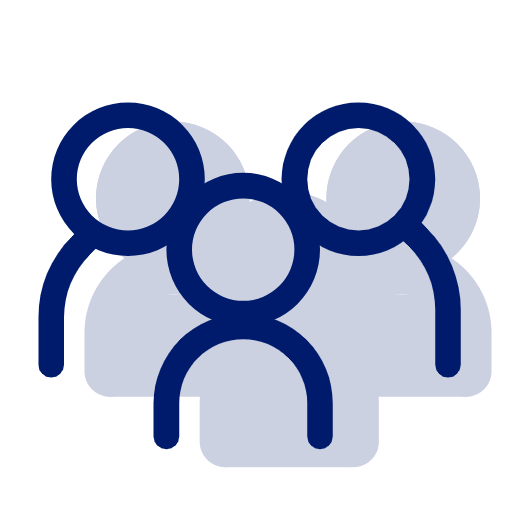 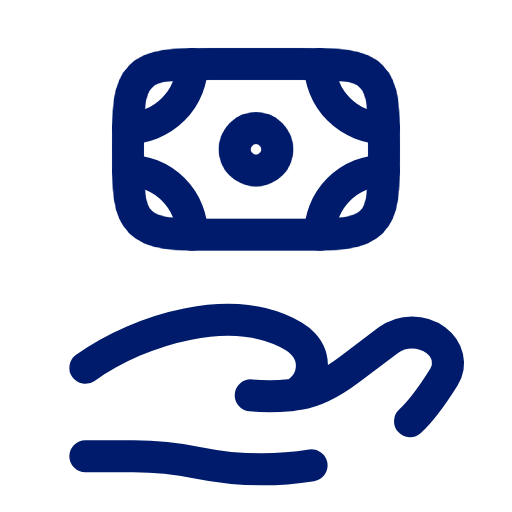 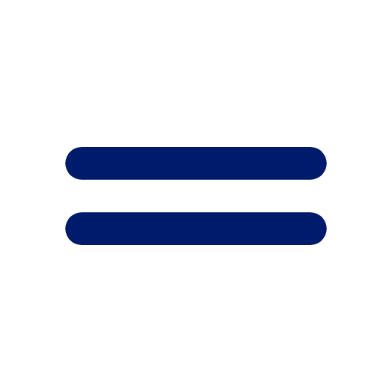 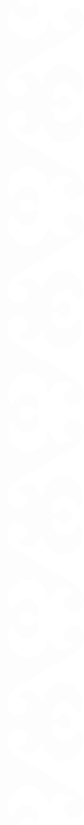 The price of HPV vaccine for target group among 11-year-old girls
Costs saved in Kyrgyzstan for treating cervical cancer
177,387$
480,624$
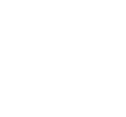 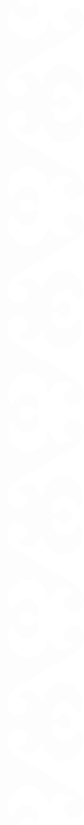 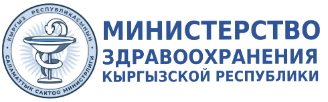 EFFECTIVENESS OF VACCINATION EFFORTS AGAINST VIRAL HEPATITIS B
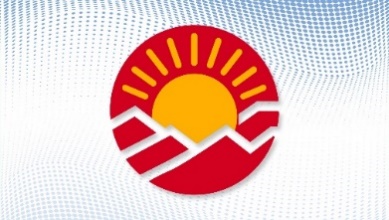 Hepatitis B disease in 1999
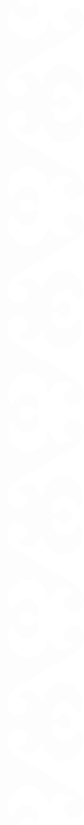 16.12.2022, a vaccination campaign against hepatitis B for adults began in the Kyrgyz Republic
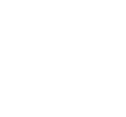 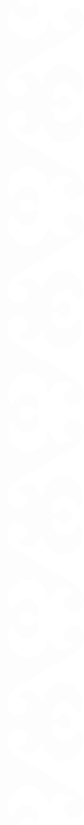 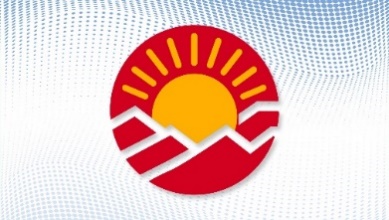 IMPROVING THE INFRASTRUCTURE OF HEALTHCARE FACILITIES THROUGH THE REPUBLICAN BUDGET AND DONOR FUNDS (948.6 MILLION SOM)
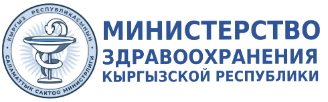 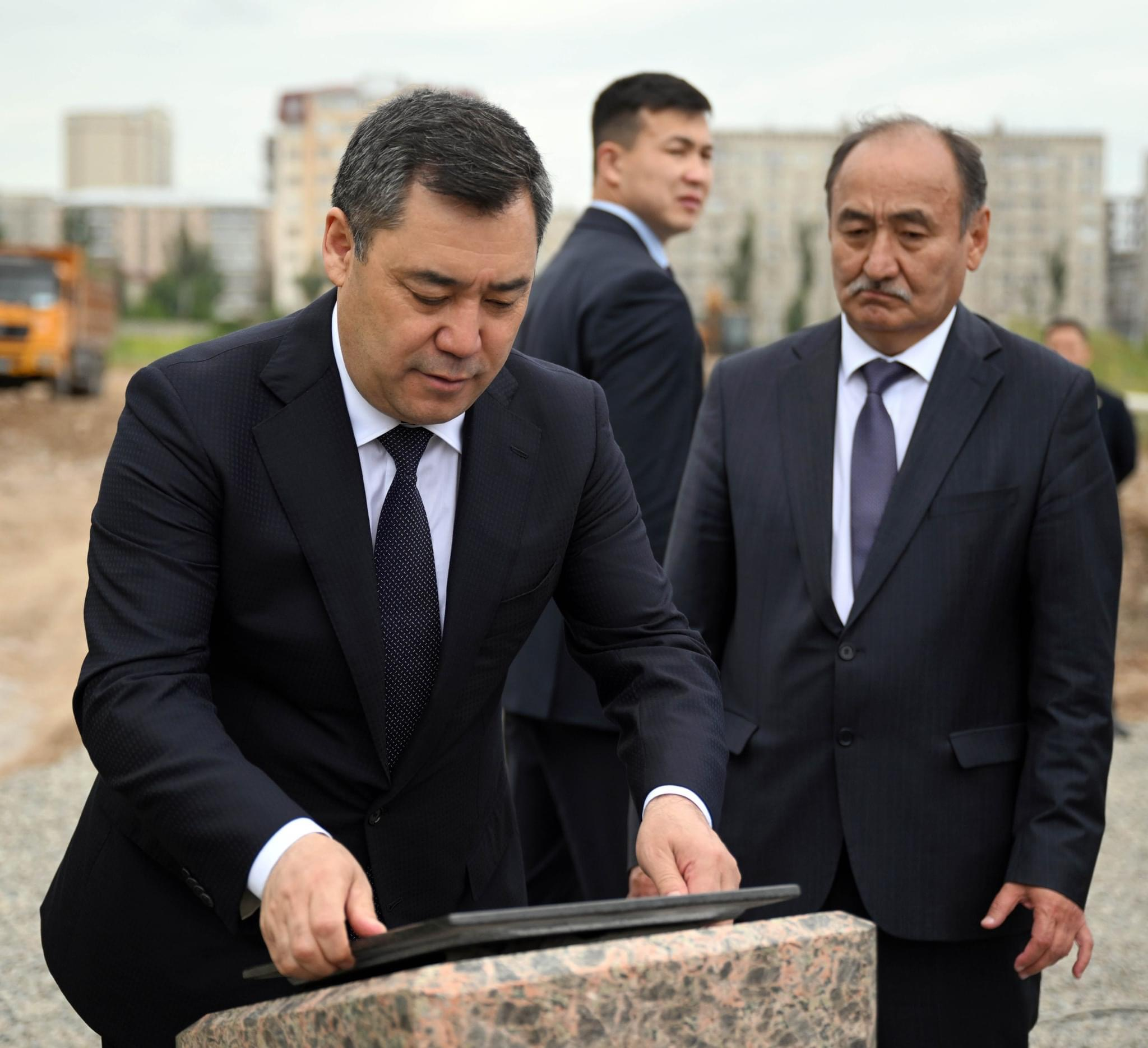 ▪ The construction of a 350-beds regional hospital in the Issyk-Kul region has begun

▪ The construction of a 60-beds medical practice center in the Issyk-Kul region is under completion

 ▪ The construction of a multi-profile hospital with 300 beds in Osh city is under completion

▪ The construction of a perinatal center in Jalal-Abad city has begun
 
▪ The construction of an 80-bed hospital in the village of Oogan-Talaa in the Bazar-Korgon district has been completed.

▪ The construction of a 100-beds children's hospital is about to begin

▪ The construction of a 100-bed hospital in the "Ak-Ordo 3" residential area of Bishkek has been started.
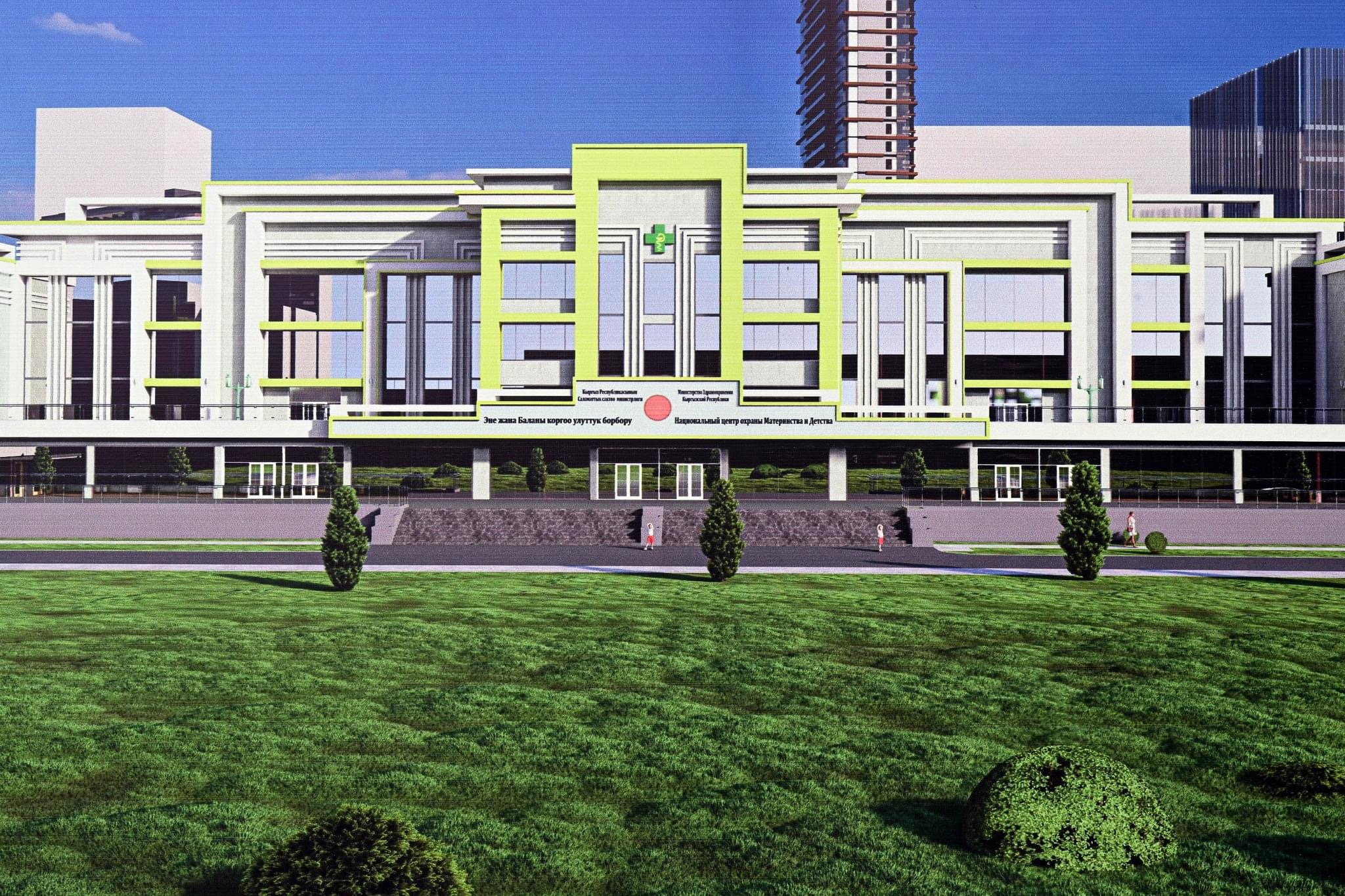 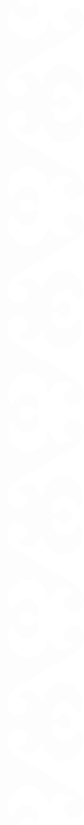 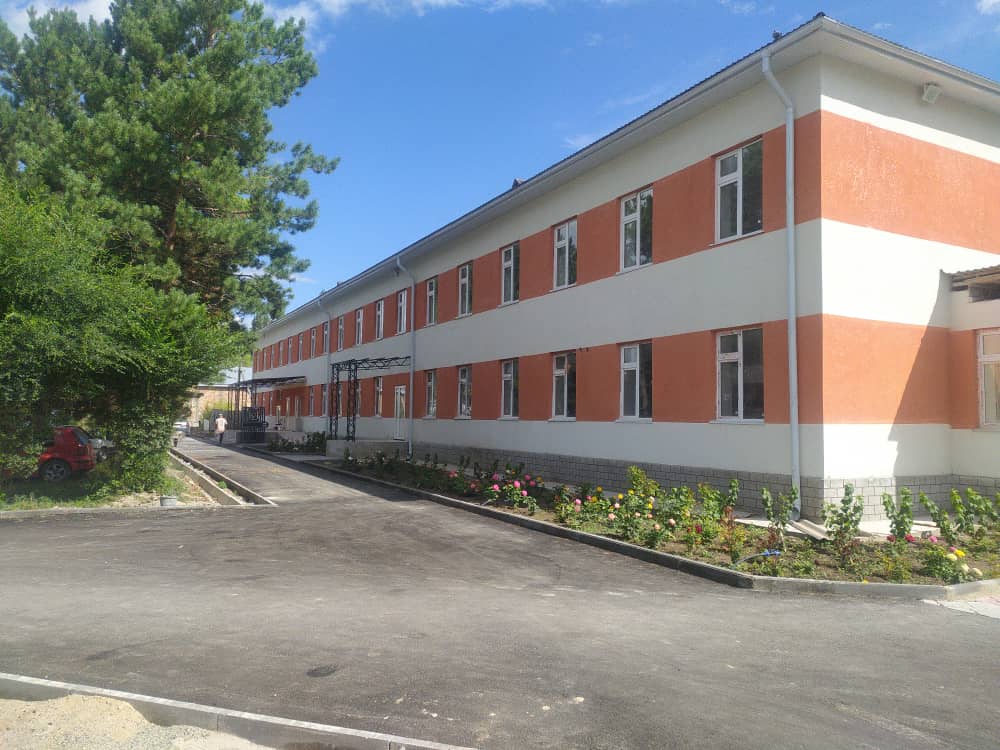 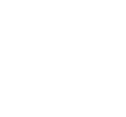 [Speaker Notes: В 2024 году за счет средств республиканского бюджета начато строительство здания Иссык-Кульской областной объединенной больницы на 350 коек. 
▪ За счет республиканского бюджета завершено строительство Центра врачебной практики Иссык-Кульской области на 60 коек, открытие которого планируется к концу 2024 года. 
▪ Строительство многопрофильного стационара Ошской городской клинической больницы на 300 коек началось в апреле, сдача объекта планируется к концу 2024 года.
▪ Строительство Перинатального центра в г.Жалал-Абад в настоящее время завершено на 10% (фундамент 100%). 
▪ В 2024 году планируется ввести в эксплуатацию больницы на 80 коек в селе Оган-Талаа Базар-Коргонского района. Строительные работы завершены на  100%,ожидается открытие. 
▪ Через АРИС разработана проектно-сметная документация  строительства детской больницы на 100 коек в городе Баткен, строительство которой начнется в ближайшие дни. 
▪ Разработана проектно-сметная документация  на строительство больницы на 100 коек за счет средств республиканского бюджета в новоселке «Ак-Ордо 3» города Бишкек.]
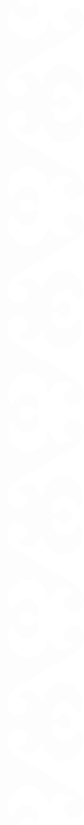 MODERNIZATION OF HOSPITAL INFRASTRUCTURE
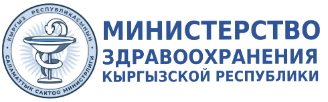 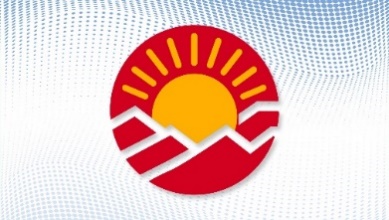 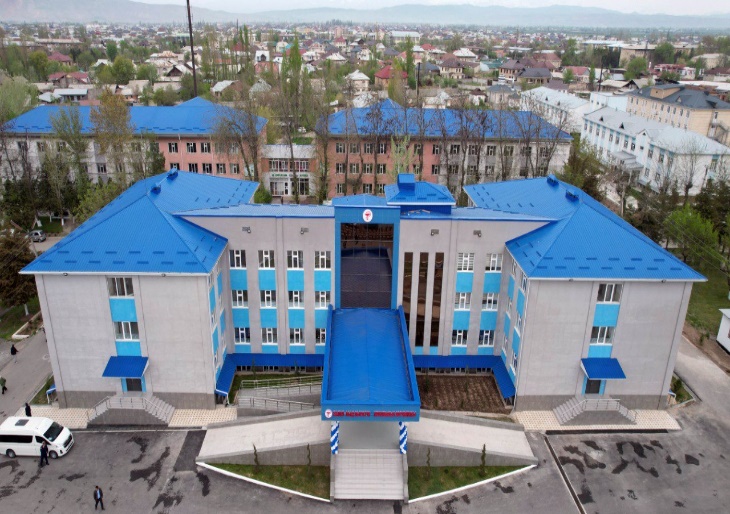 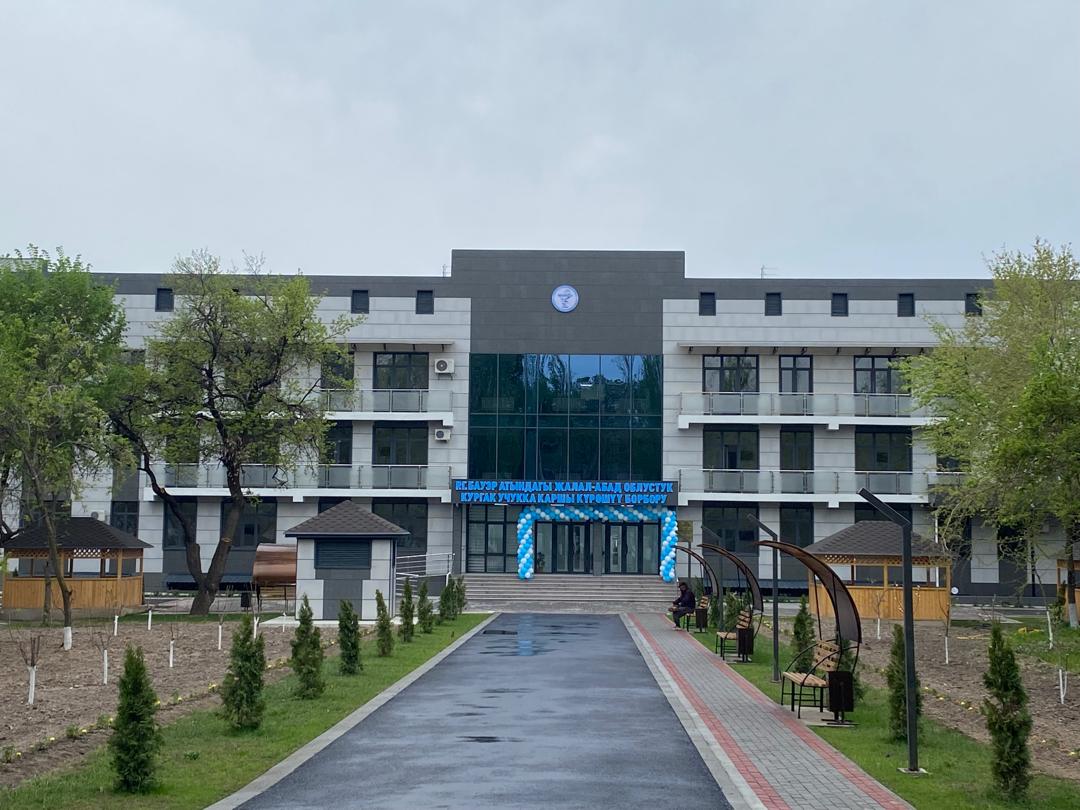 The construction of the 105-bed clinical hospital in Jalal-Abad Oblast has completed
The construction of the R.G. Bauer Tuberculosis Dispensary with 96 beds in Jalal-Abad Oblast has completed
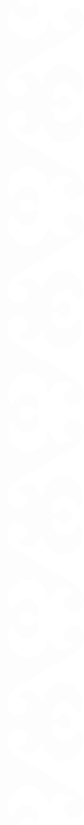 A new centralized emergency medical assistance department at the National Hospital and the centralized CT and MRI Imaging Center for the regions have been put into operation.
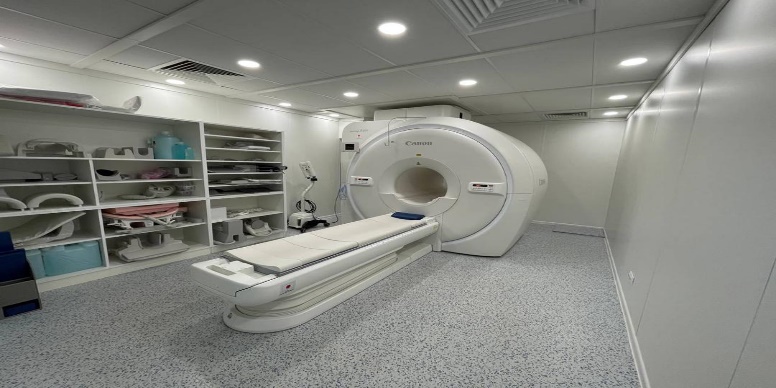 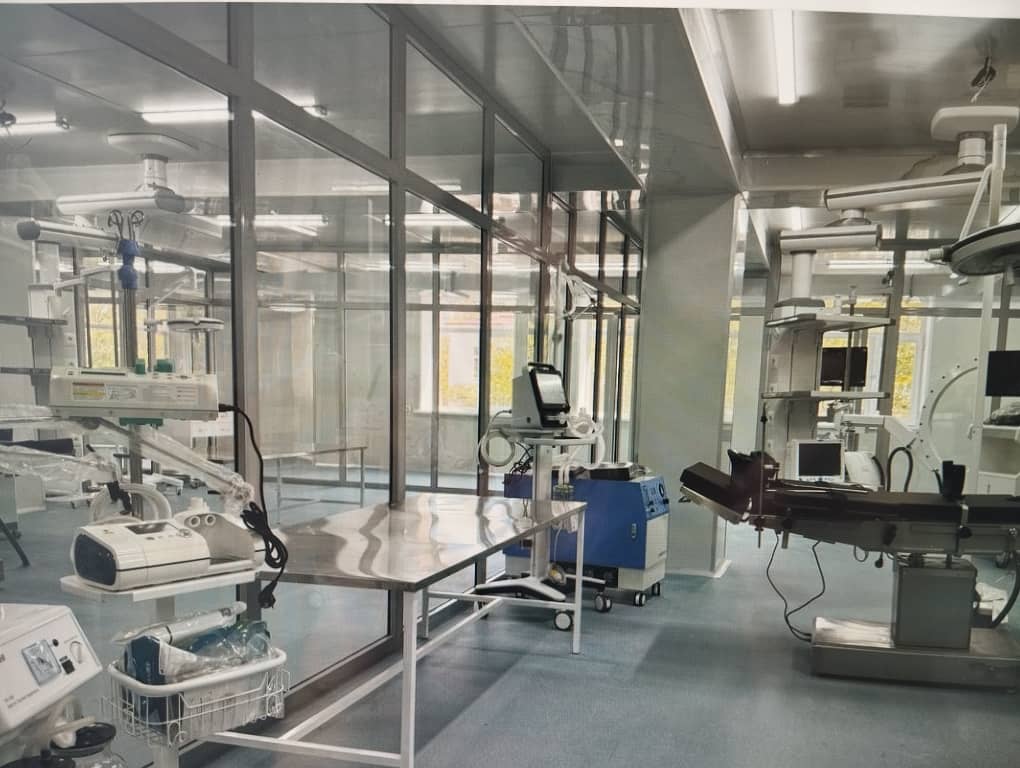 The NUR Comprehensive Diagnostic Department at the National Center for Cardiology and Therapy named after Academician M. Mirrahimov has been commissioned.
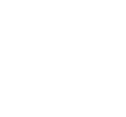 [Speaker Notes: 12 апреля 2024 года состоялось открытие нового корпуса Джалал-Абадской областной клинической больницы на 105 коек. Терапевтические отделения областной клинической больницы занимают новое трехэтажное здание. Отделения: 1 этаж, отделение искусственной почки, 2 этаж, отделение неврологии, 3 этаж, отделение терапии.
12.04.2024 Состоялась церемония открытия Джалал-Абадского областного противотуберкулезного диспансера имени Р.Г. Бауэра. Новое трехэтажное здание рассчитано на 96 мест.
15 сентября, в Национальном госпитале состоялось торжественное открытие нового централизованного отделения экстренной медицинской помощи. Отделение было создано при поддержке общественного объединения "Центр Ас-Сафа«, Такжк ,на базе Национального Госпиталя открыт рентген-центр референс-центр централизованной визуализации КТ и МРТ регионов. 30 мая 2024 года в Национальном центре кардиологии и терапии им. академика М.Миррахимова состоялась официальная церемония открытия отделения комплексной диагностики НУР, где были установлены магнитно-резонансный томограф-1,5 т с уникальной кардиоваскулярной программой и стационарный рентгеновский аппарат. Кроме того, был установлен аппарат УЗИ.]
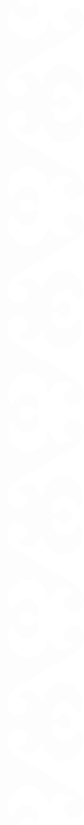 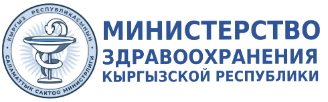 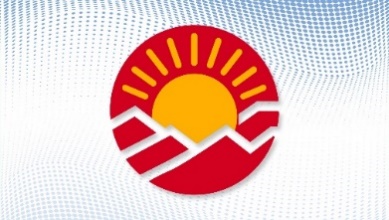 PUBLIC-PRIVATE PARTNERSHIPS
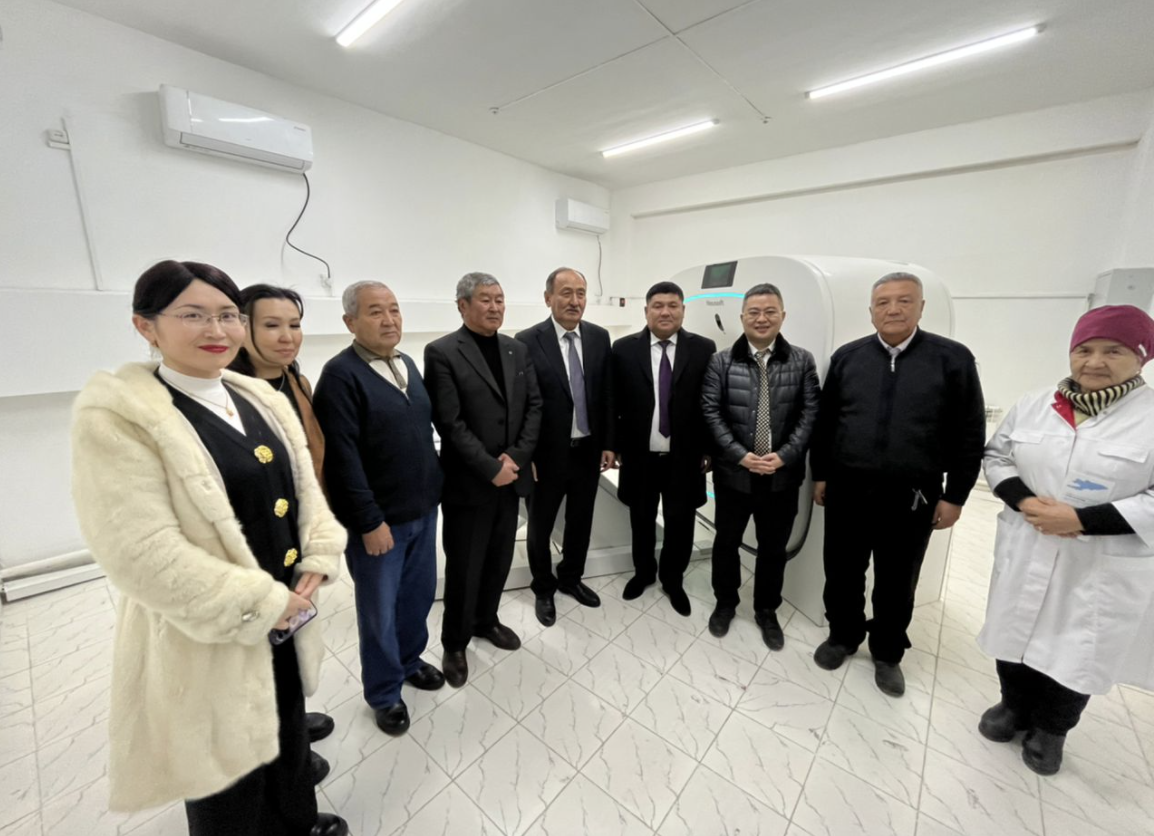 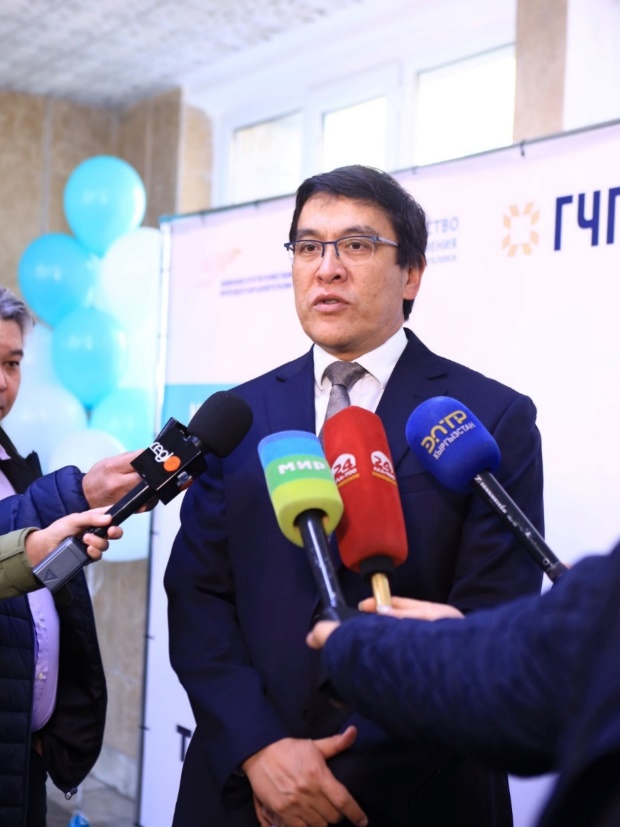 In health care organizations, 
6 computed tomography scanners have been installed
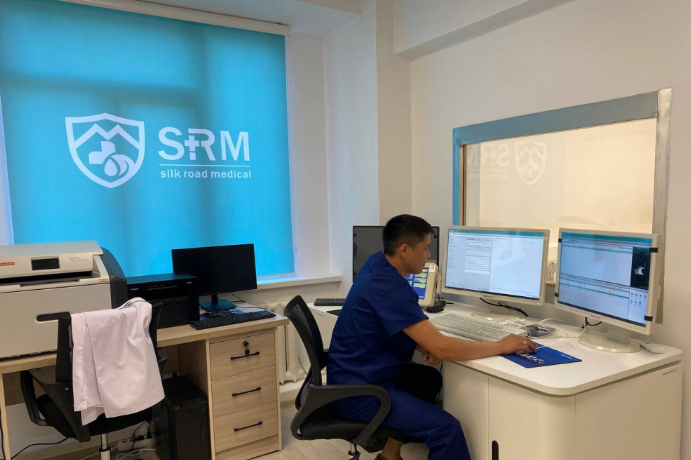 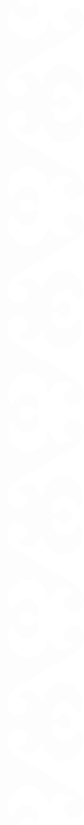 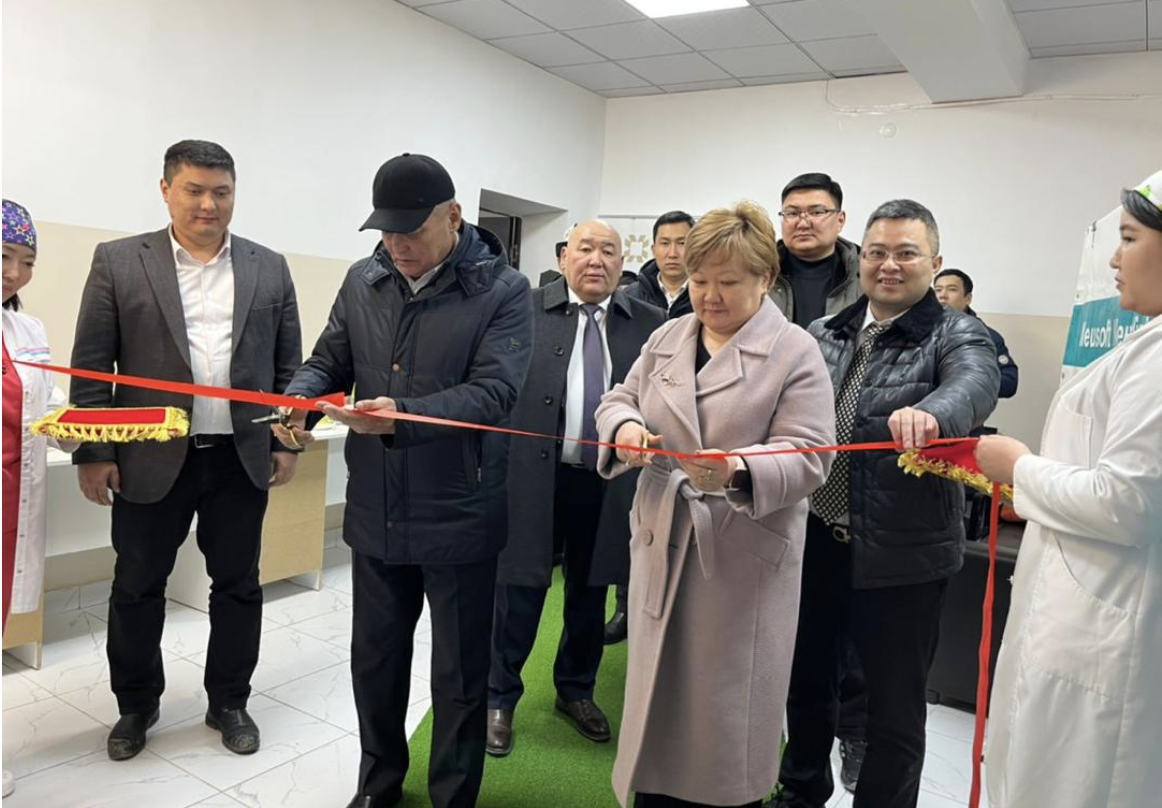 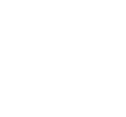 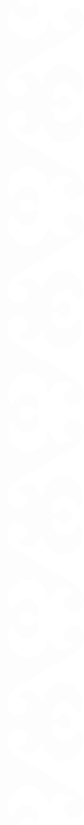 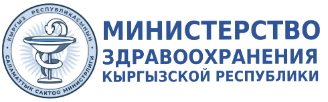 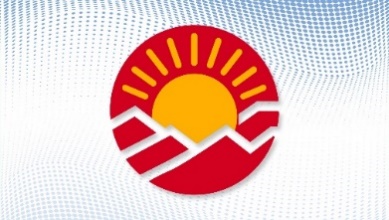 PROJECTS IMPLEMENTED WITH THE FINANCIAL SUPPORT OF THE WORLD BANK BETWEEN 2020-2024:
"Programme for improving the quality of primary healthcare" 2021-2024. World Bank
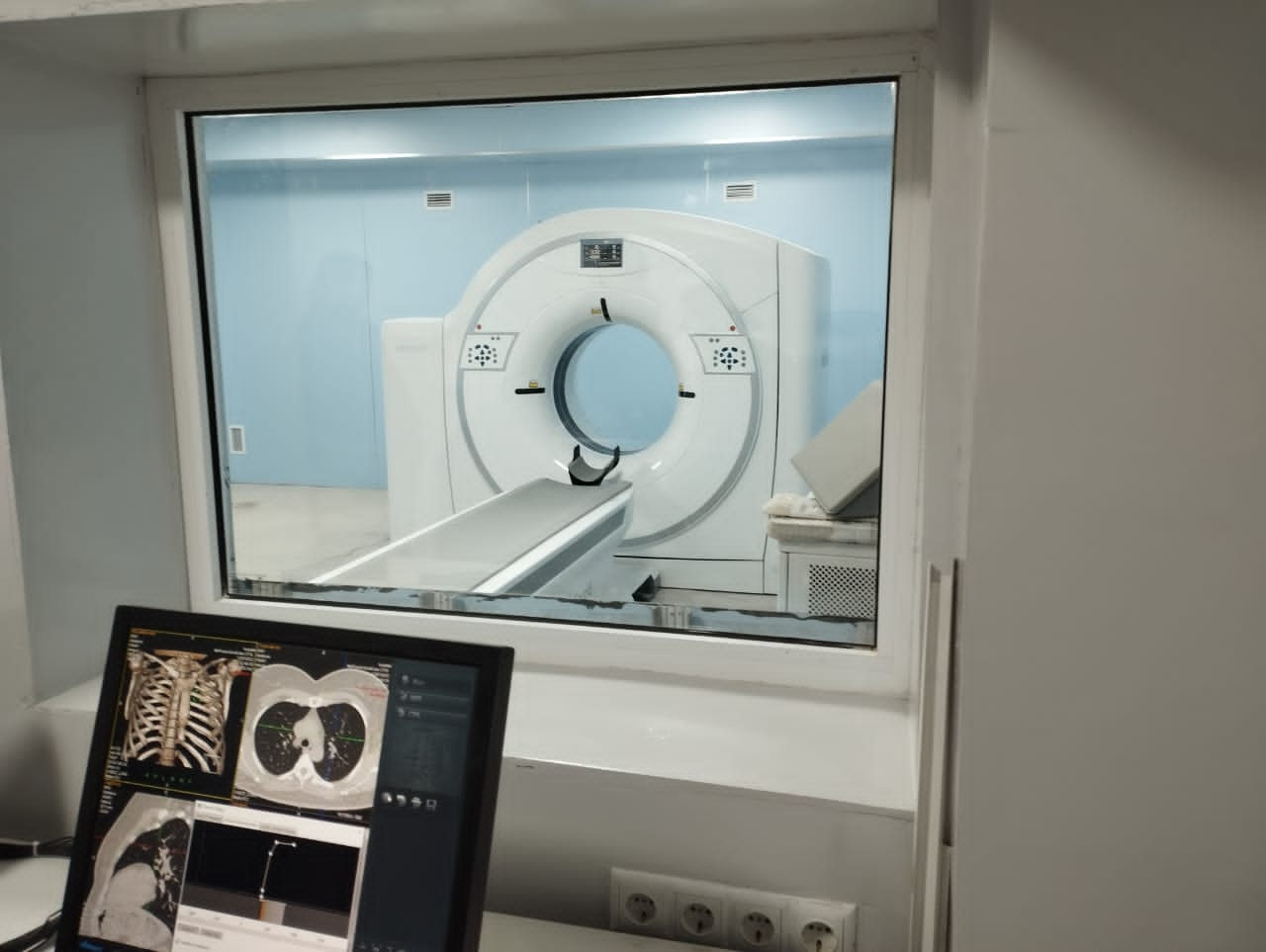 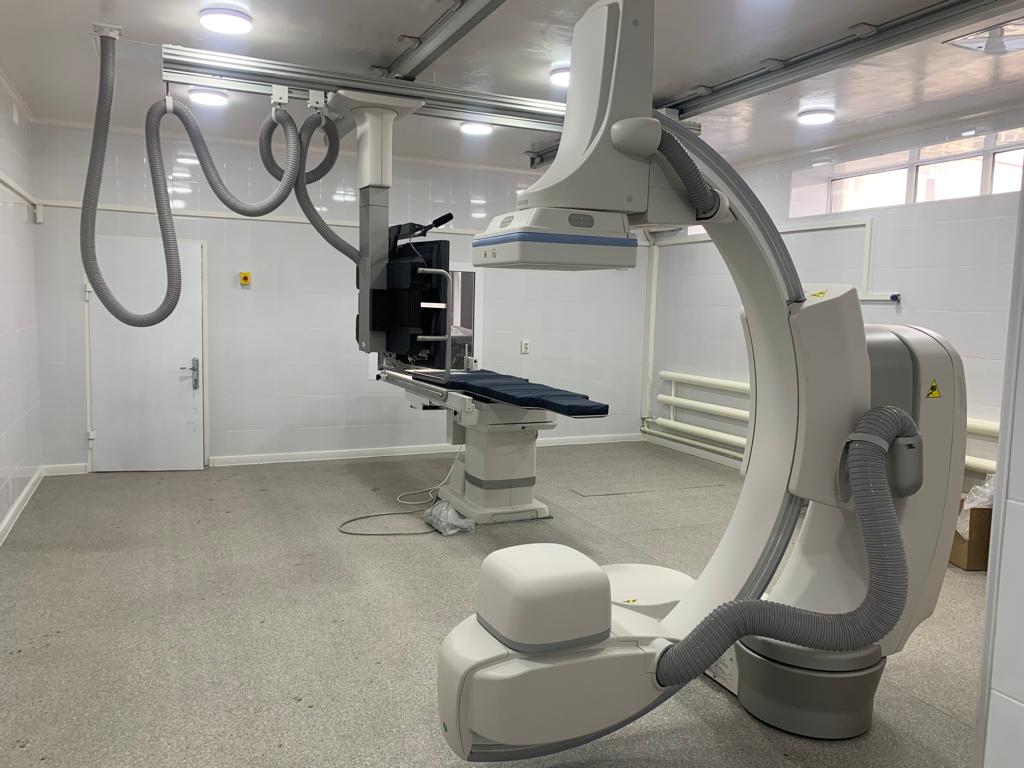 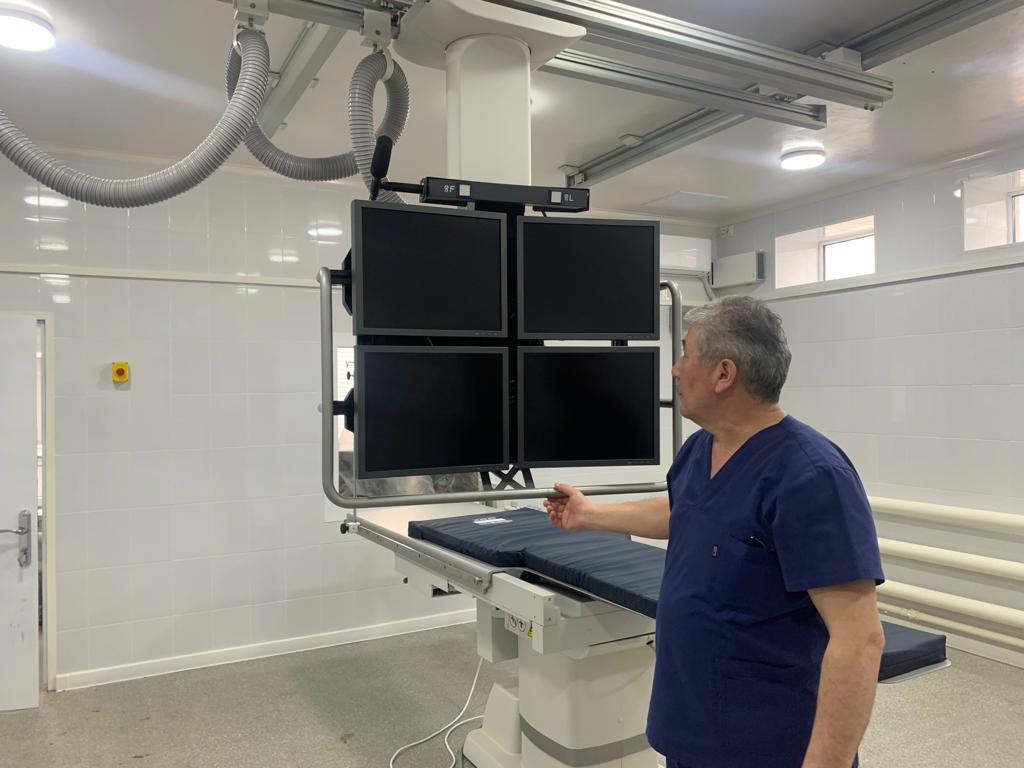 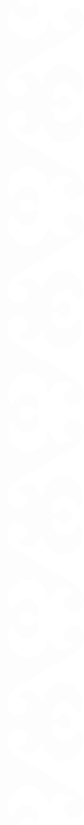 "Enhancing resilience to natural disaster risks in kyrgyzstan" (ERIK-CERC) - 9.0 million USD
 "Emergency project for COVID-19" - 12.1 million USD
" Additional financing for the COVID-19 Emergency Project" - 20.0 million USD
 "Programme for improving the quality of primary healthcare" - 37.0 million USD
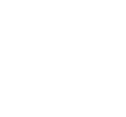 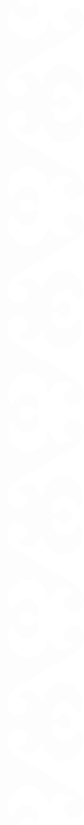 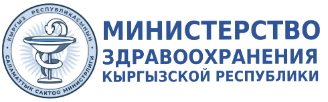 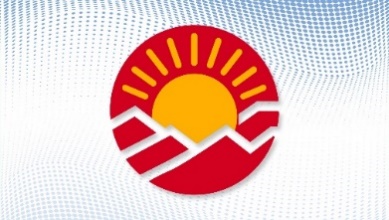 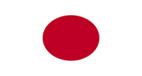 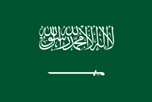 SAUDI DEVELOPMENT FUND (SDF)
JAPANESE GOVERNMENT PROJECTS
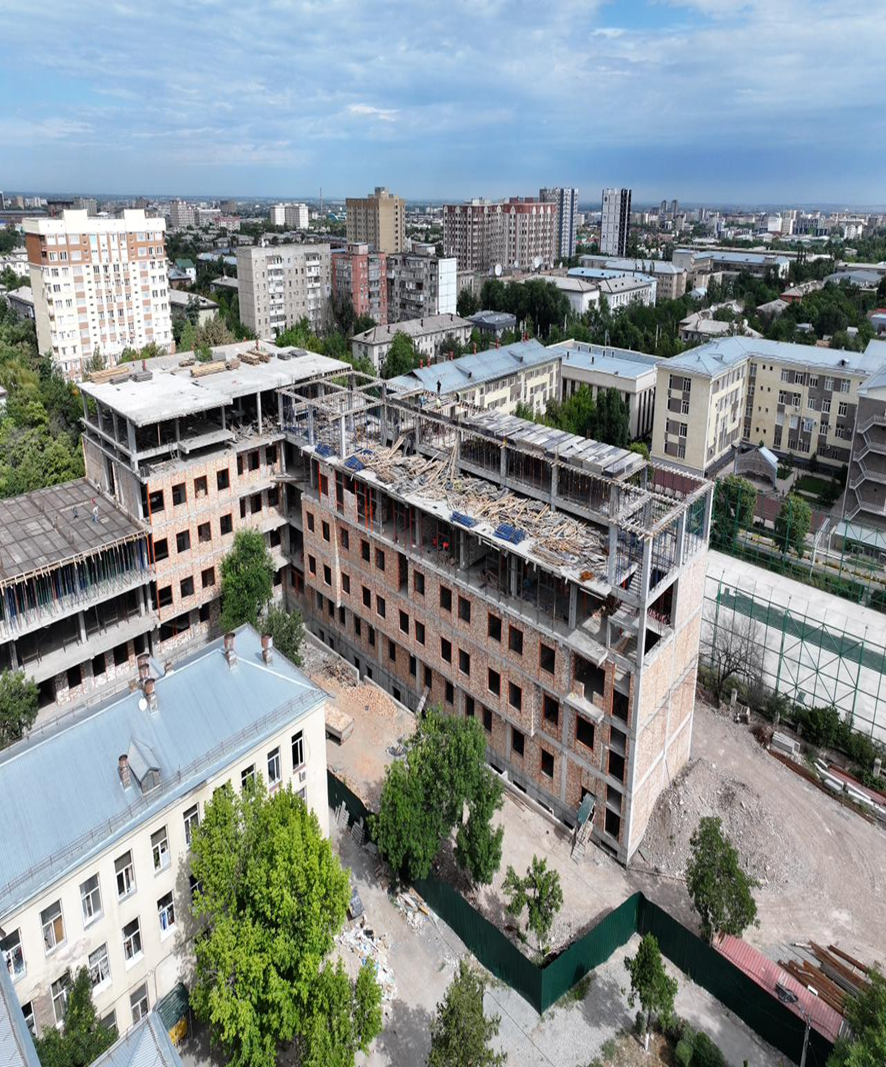 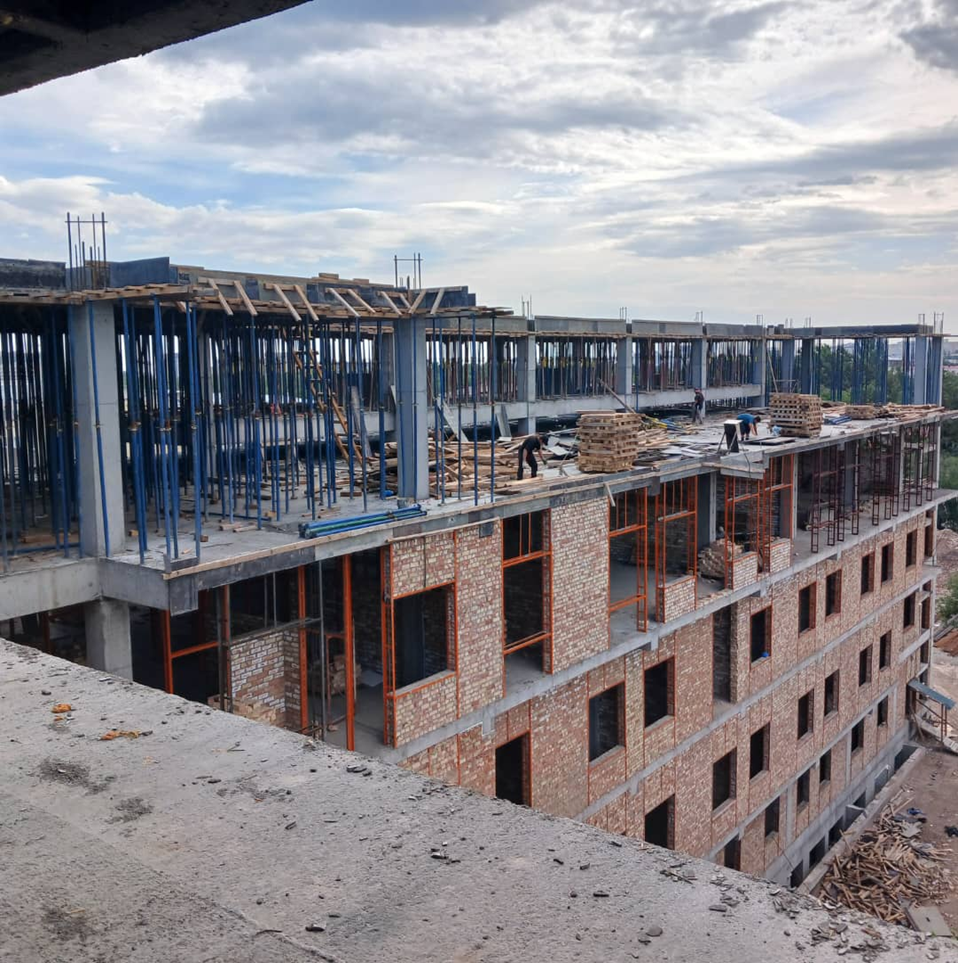 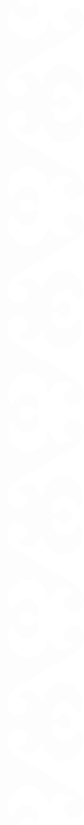 The project "Reconstruction and Expansion of the Bishkek City State Emergency Pediatric Hospital" is funded by the Saudi Development Fund with a total budget of 30.0 million USD. Since the project implementation began, 7.0 million USD has been utilized.
The improvement of medical equipment in Bishkek city and Chui region has a total budget of 999.0 million Japanese yen (7.5 million USD).
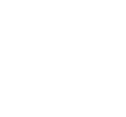 [Speaker Notes: По проектам Японского Правительства «Улучшение медицинского оборудования в г. Бишкек и Чуйской области» Общий бюджет- 999,0 млн. япон иен (7,5 млн. США) В настоящее время консалтинговой компанией INTEM Consulting, Inc. (Япония) идет подготовка к закупке медицинского оборудования.
Саудовский Фонд развития. Проект «Реконструкция и расширение Бишкекской городской государственной детской больницы скорой помощи» финансируется Саудовским фондом развития, с общим бюджетом 30,0 млн долларов США. И Строительство и оснащение карантинной зоны, обеспечение оборудованием медицинских центров (общий бюджет 2 685 200,0 долларов США). В настоящее время ведутся строительные работы. 6 494 225,09 миллиона долларов США — это сумма, освоенная с начала реализации проекта. К 2024 году фактически выделенная сумма составит 1 217 235,09 долларов США. Заключено соглашение на поставку медицинского оборудования и контракт подписан в декабре 2023 года. В настоящее время осуществляется поставка оборудования]
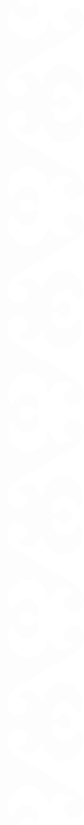 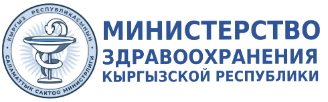 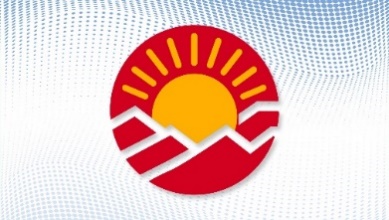 PROJECTS UNDER BILATERAL COOPERATION
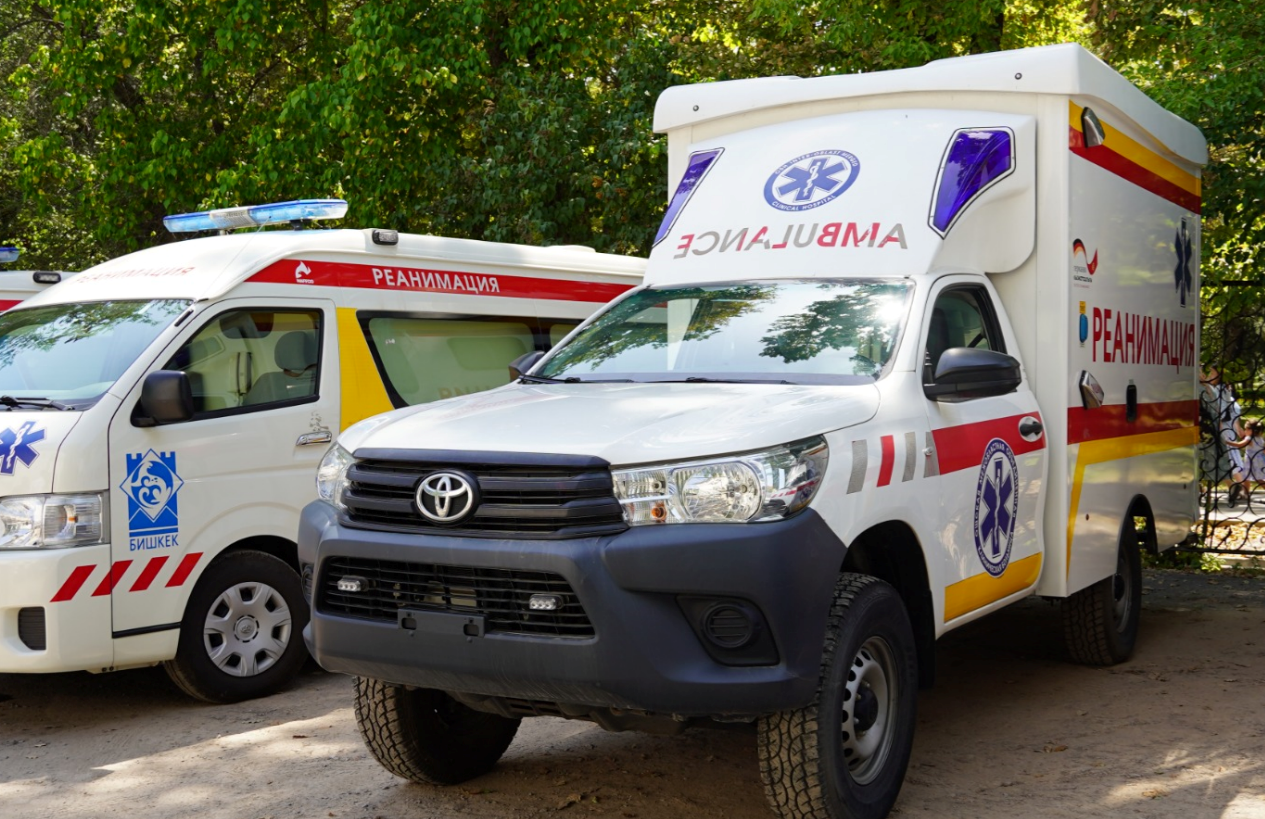 In 2021-2023, 361 ambulances and sanitation vehicles were procured
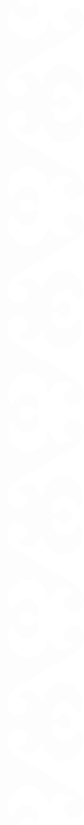 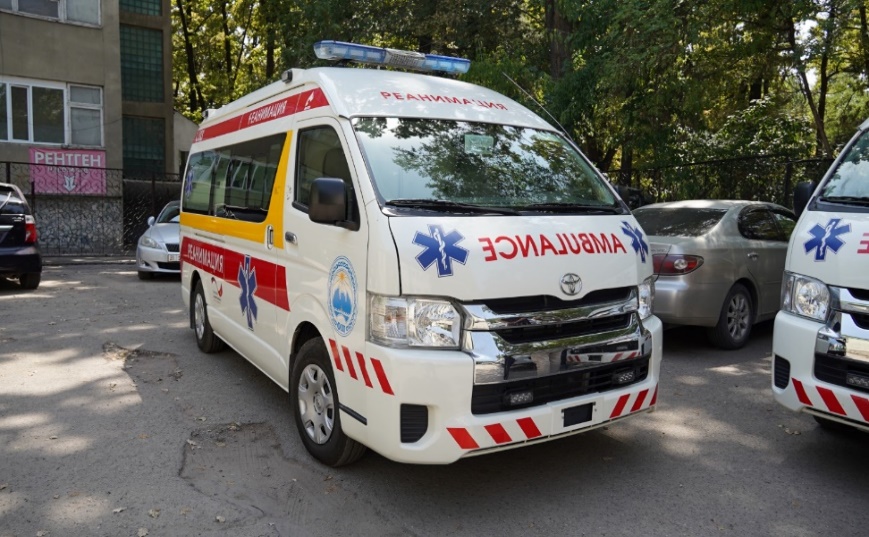 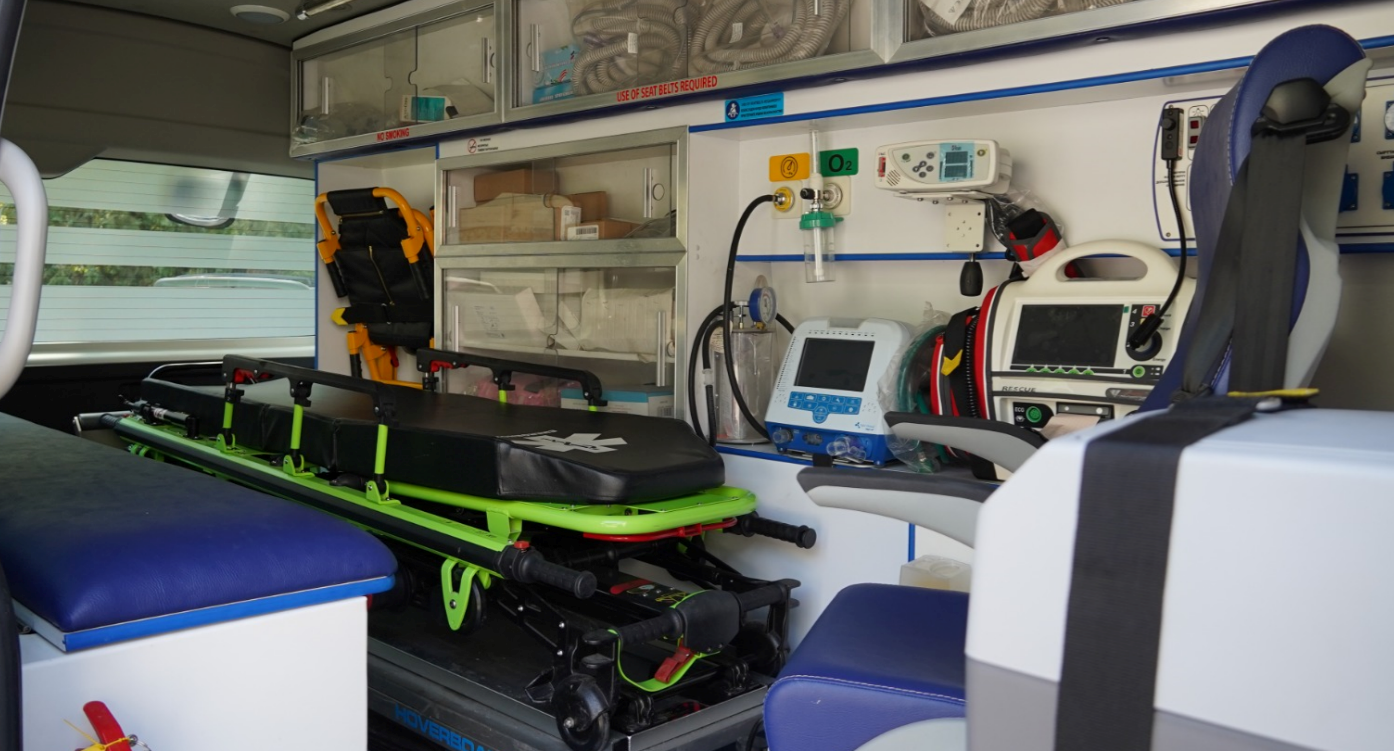 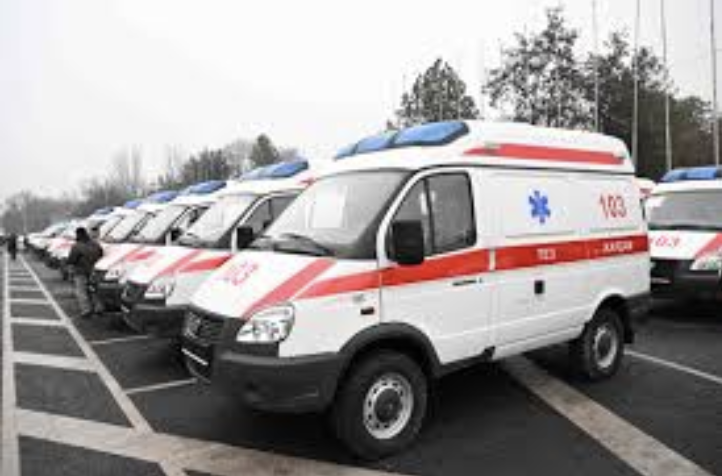 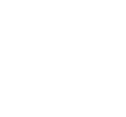 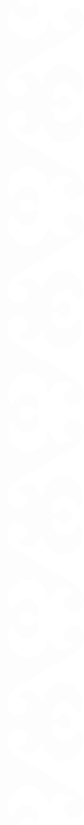 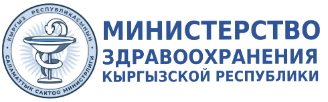 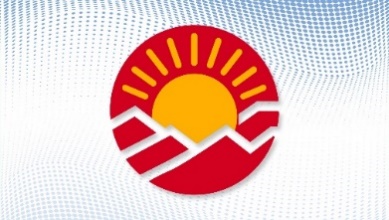 GERMAN DEVELOPMENT BANK (KFW)
Bishkek City: A Perinatal center and tuberculosis hospitals opened
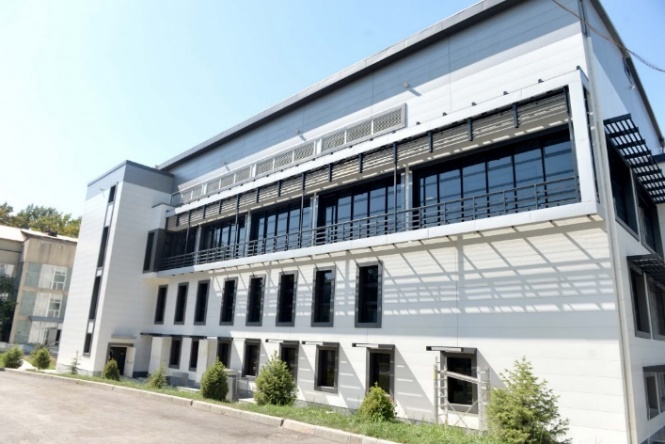 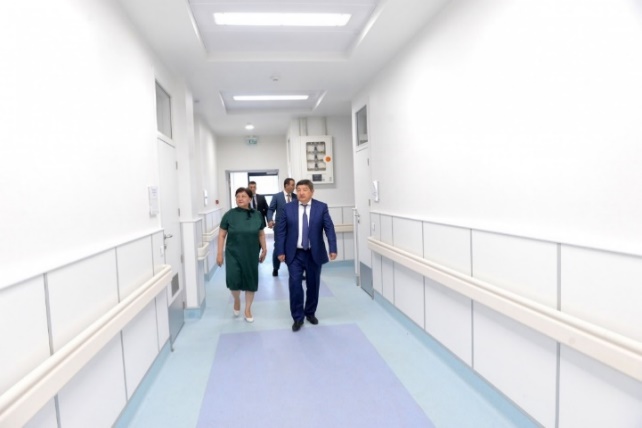 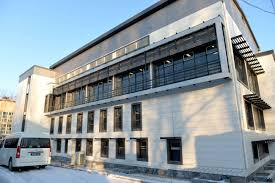 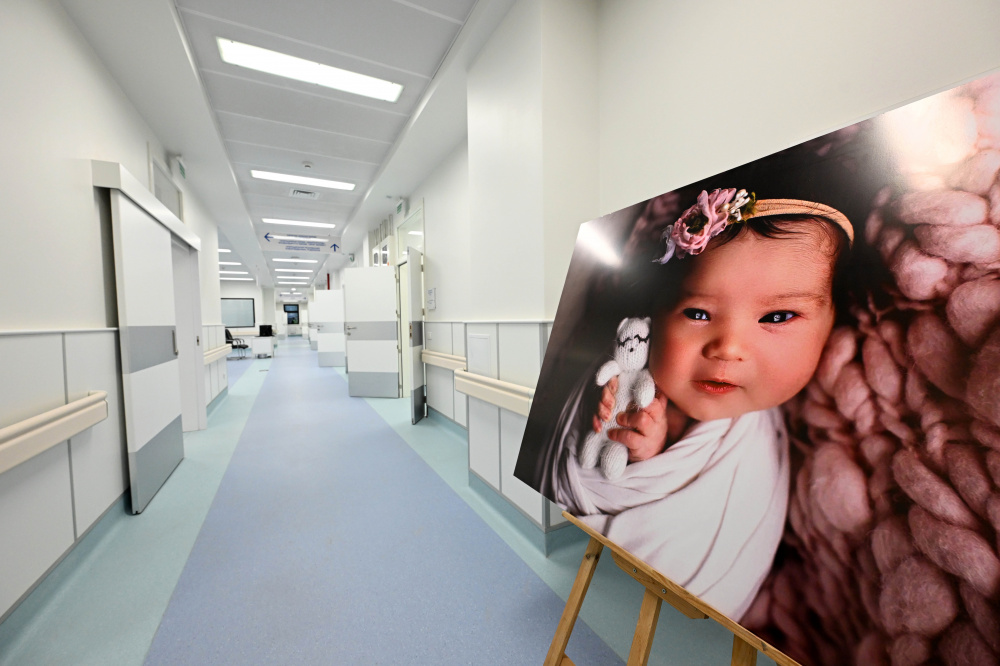 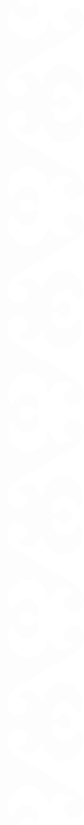 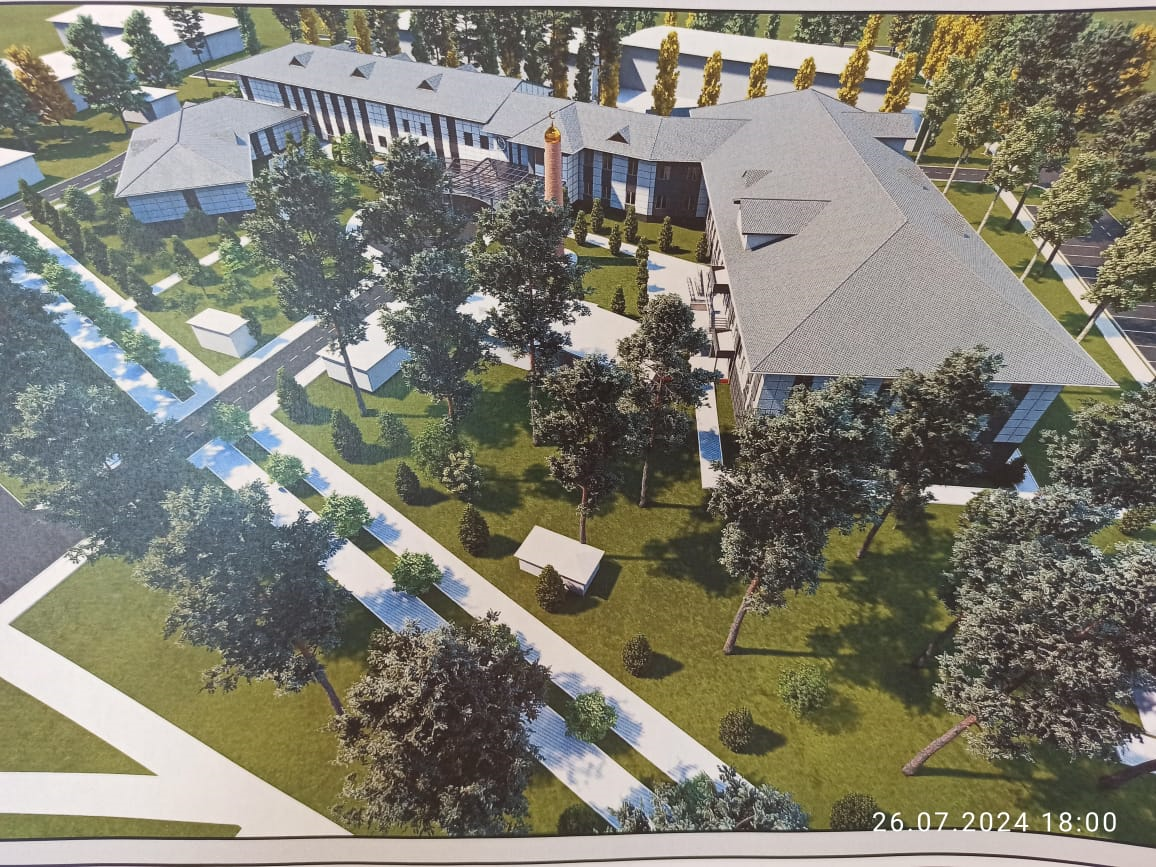 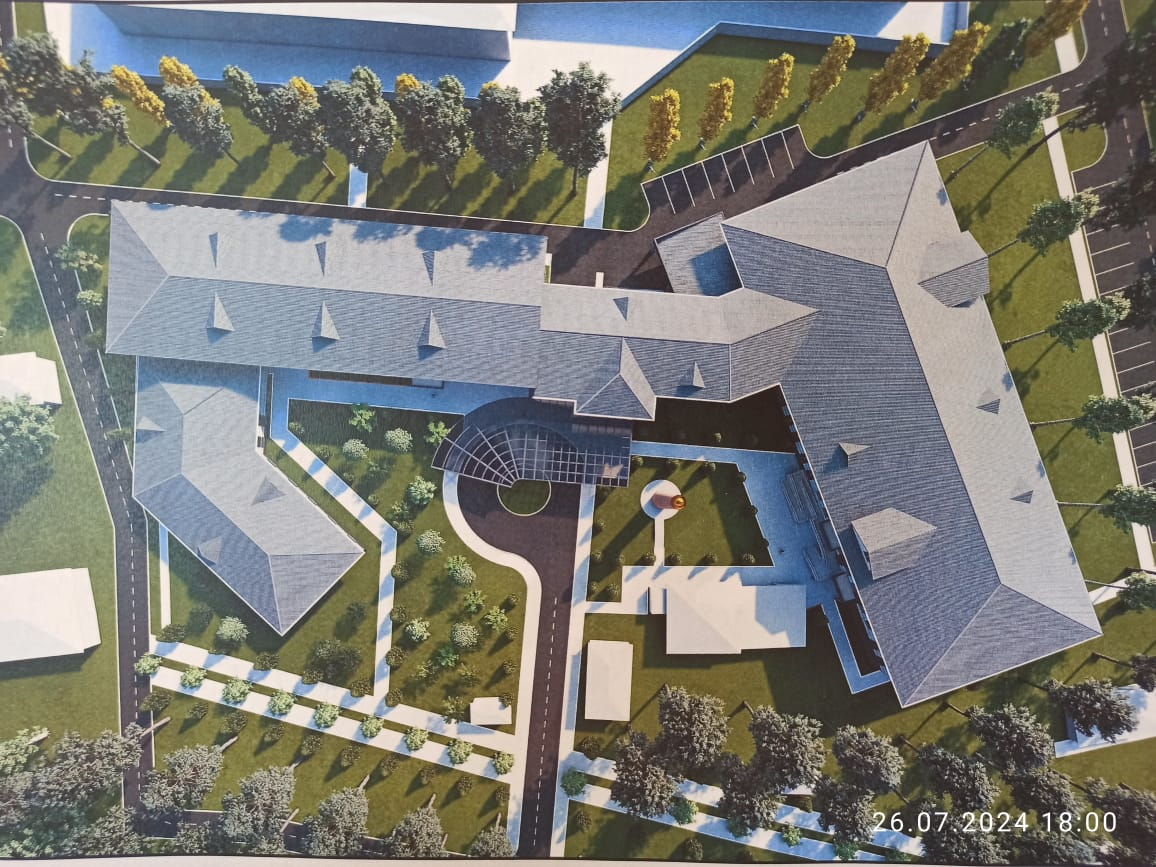 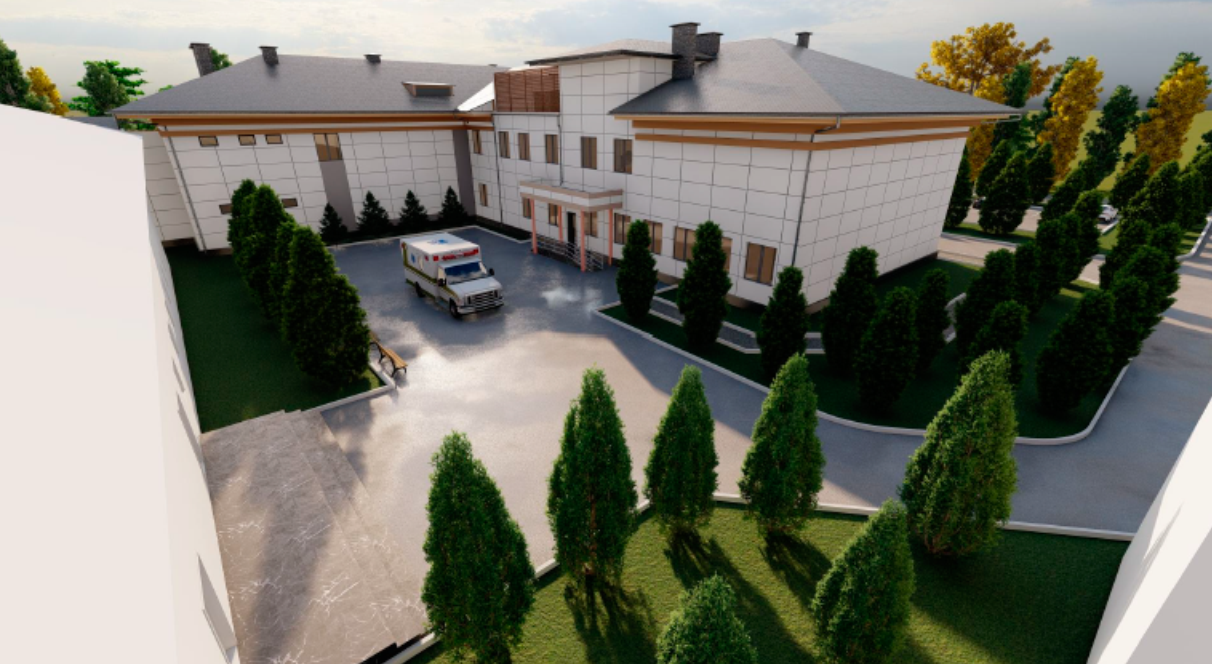 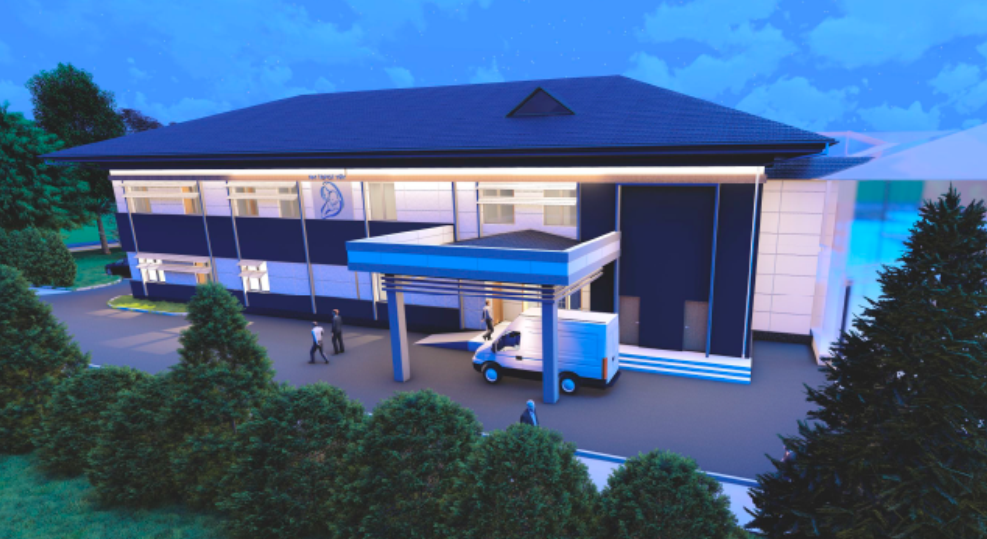 Construction of a perinatal center in Talas city has begun, and the first stage of the construction tender has taken place in Osh City
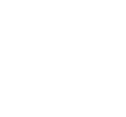 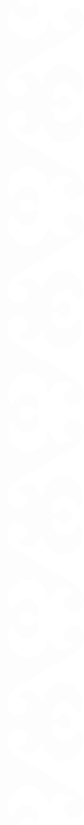 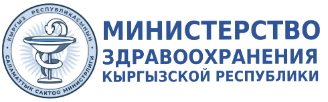 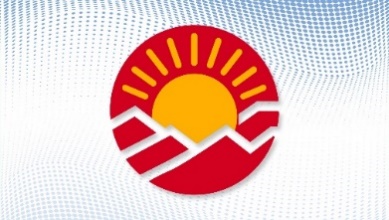 "KYRGYZPHARMACY" OPENED 92 "EL AMAN" PHARMACIES ACROSS THE REPUBLIC
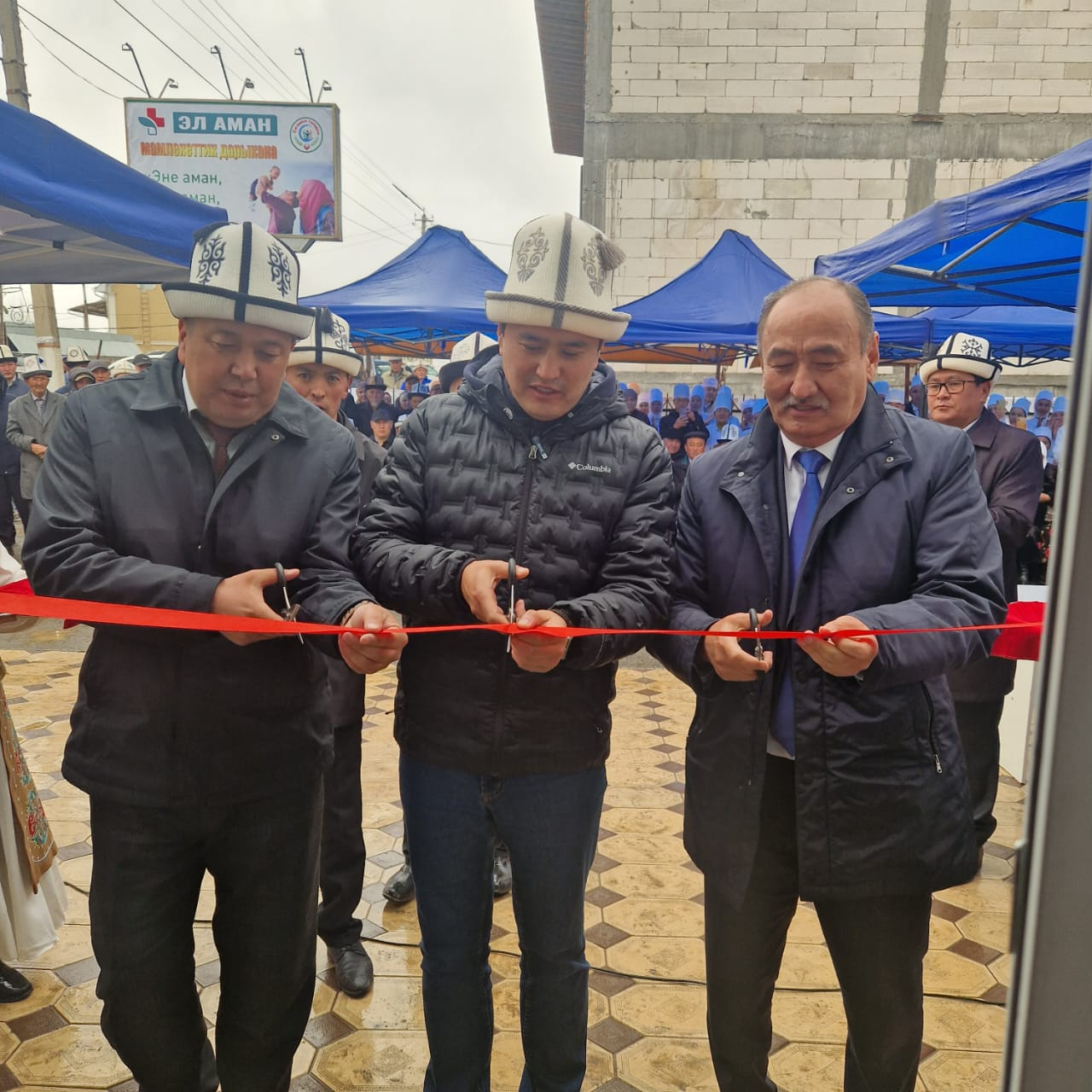 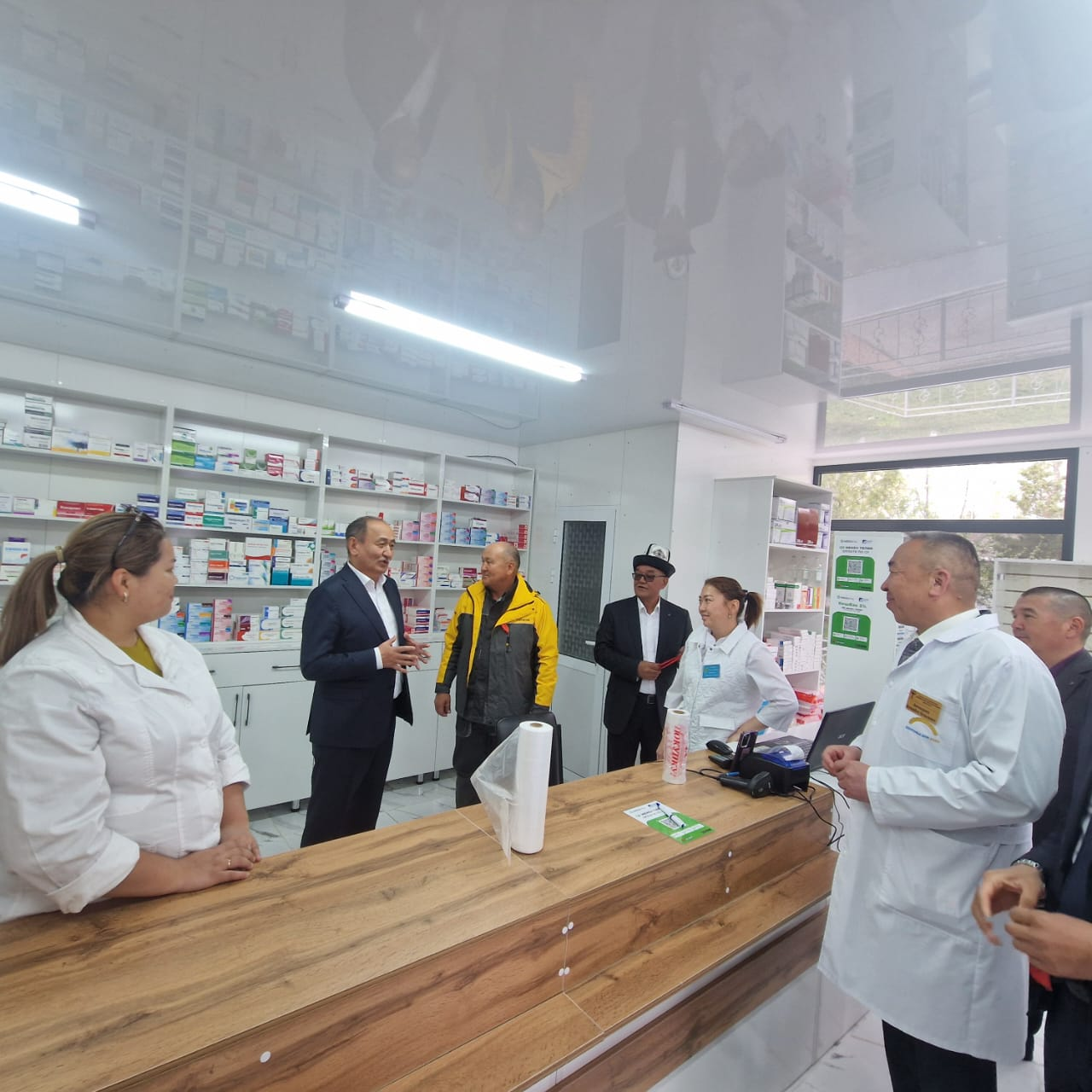 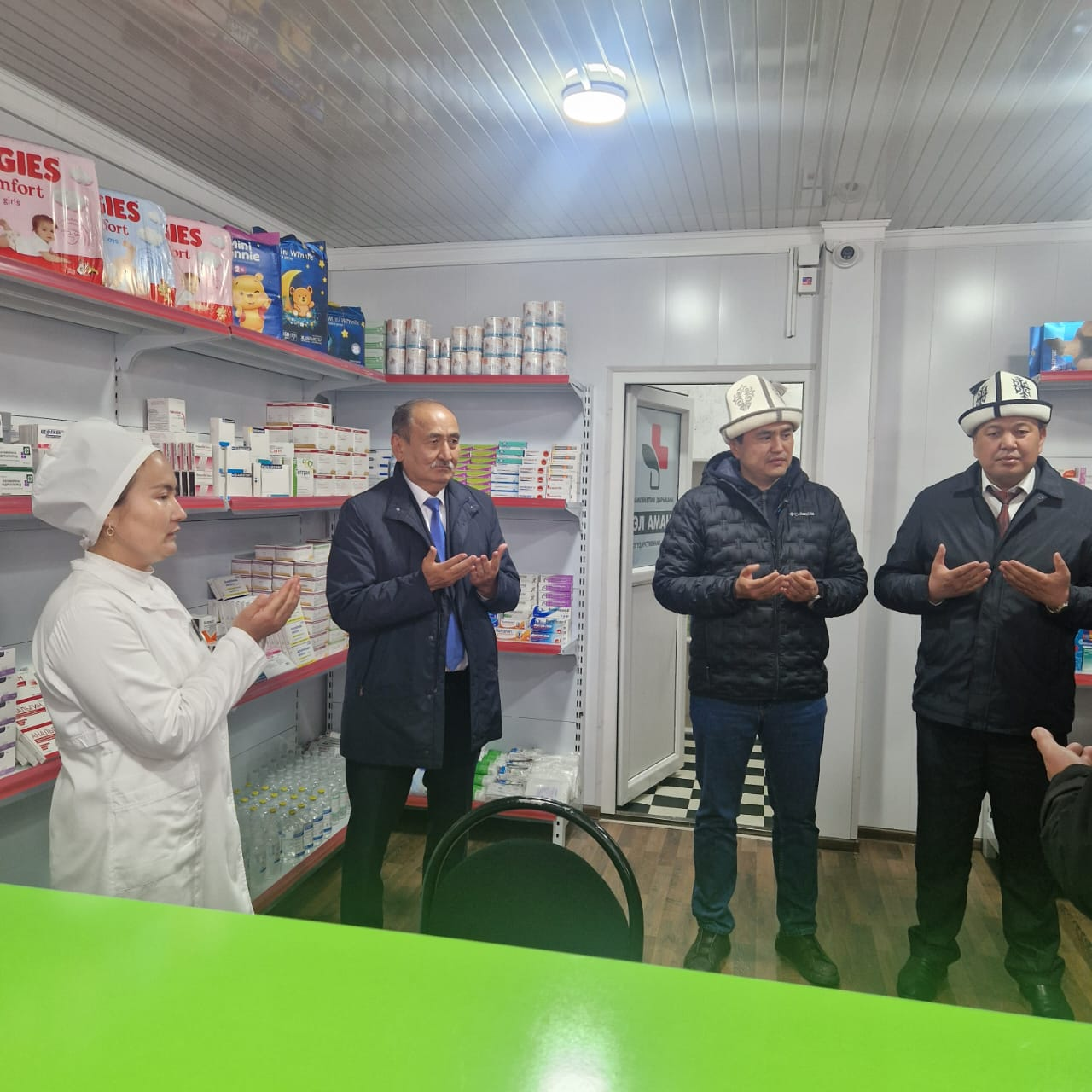 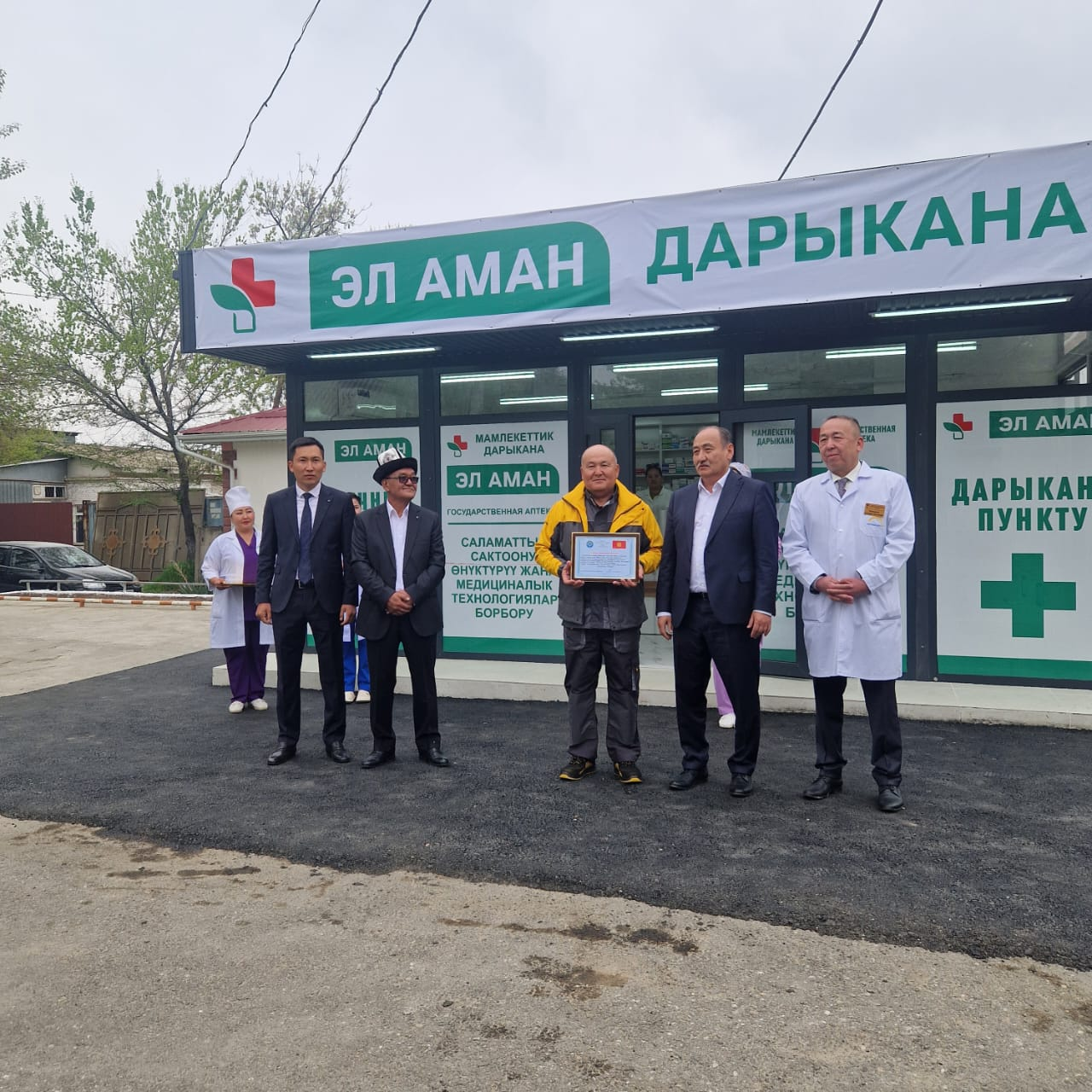 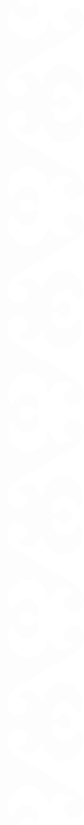 Starting from January 1, 2024, pharmaceutical products worth 663,314.1 thousand som have been sold through the 'El Aman' pharmacy network.
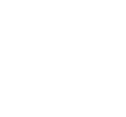 [Speaker Notes: На основании приказа Министерства здравоохранения Кыргызской Республики № 51 от 02.11.23 г. создан Филиал «Эл Аман» ГП «Кыргызфармация при Министерстве здравоохранения Кыргызской Республики. Поставки и продажа лекарственных средств и медицинских изделий. Филиал «Эл Аман» ГП «Кыргызфармация» является государственной аптечной сетью, финансирование которой осуществляется за счет собственной экономической деятельности. По состоянию на 20 октября 2024 года «Эл Аман» имеет в своем составе 92 аптечных пункта в организациях здравоохранения первичного и вторичного уровня во всех областях страны: г. Бишкек  – 19; Чуйская область – 9; Иссык-Кульская область - 6;    Таласская область - 5; Нарынская область - 3;г. Ош - 10;  Ошская область - 15; Жалал-Абадская область - 18; Баткенская область - 7.            
           Ассортимент в аптечных пунктах составляет более 2500 наименований фармацевтической продукции, в зависимости специфики организации здравоохранения, в котором находятся аптечные пункты, от уровня реализации и от организаций здравоохранения. Розничные цены в гос.аптеках «Эл Аман» в среднем на 10-20% ниже, чем в частных аптечных пунктах страны. На сегодняшний день сотрудничество  осуществляется с 30 производителями и поставщиками лекарственных средств и медицинских изделий из-за рубежа и в Кыргызской Республике.]
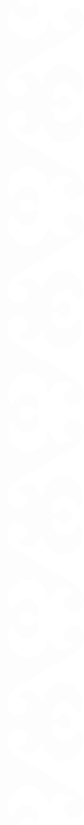 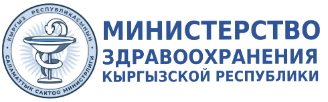 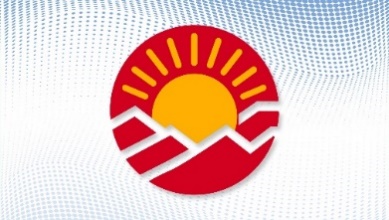 IN 2024, THE SALARIES OF MEDICAL WORKERS WILL BE INCREASED
34 056
25 304
22 716
22 704
16 896
16 517
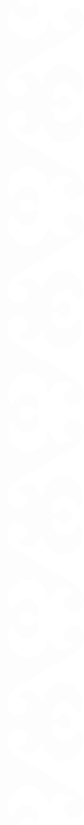 15 136
11 264
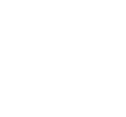 Before the increase
After the increase
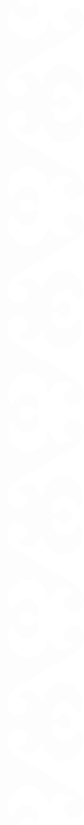 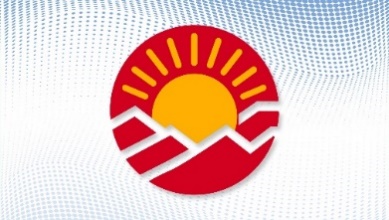 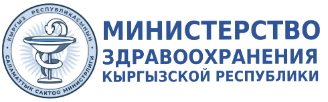 INTERNATIONAL COOPERATION
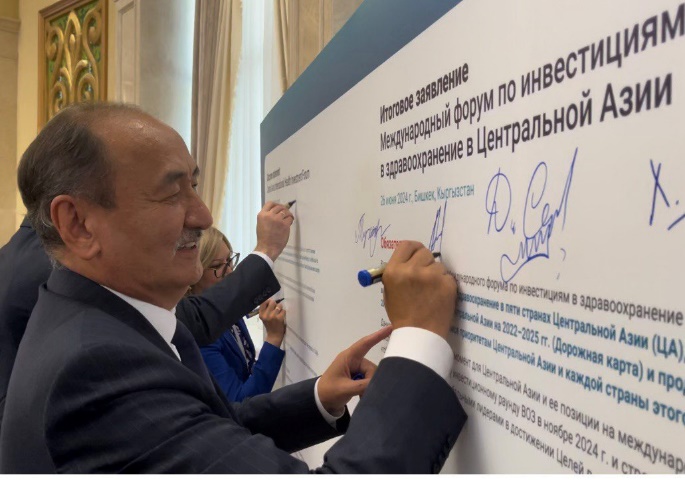 On June 26, 2024, the Ministry of Health, in collaboration with the European Regional Bureau of the World Health Organization, held an international forum on health investments in Central Asia
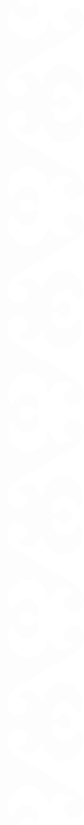 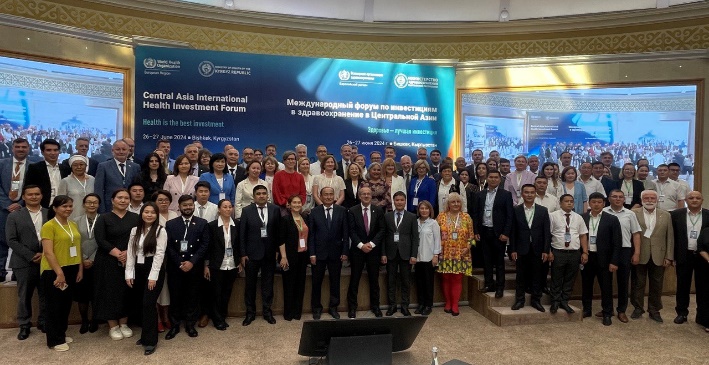 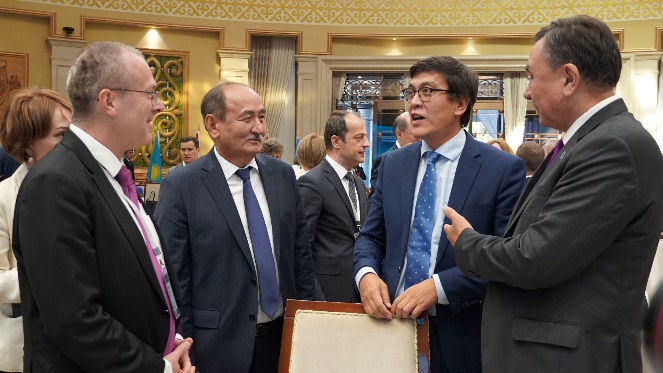 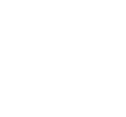 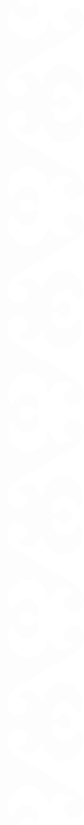 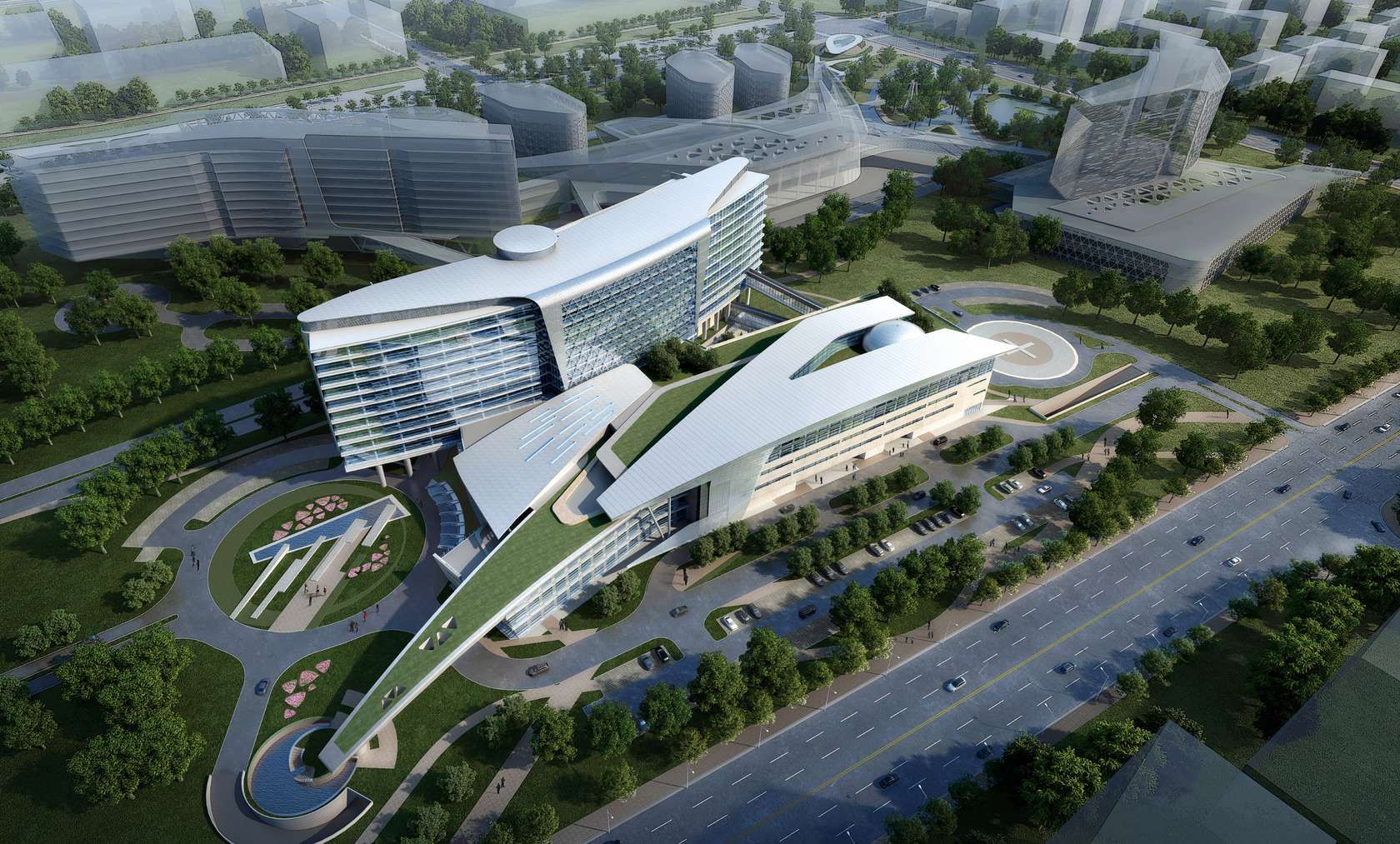 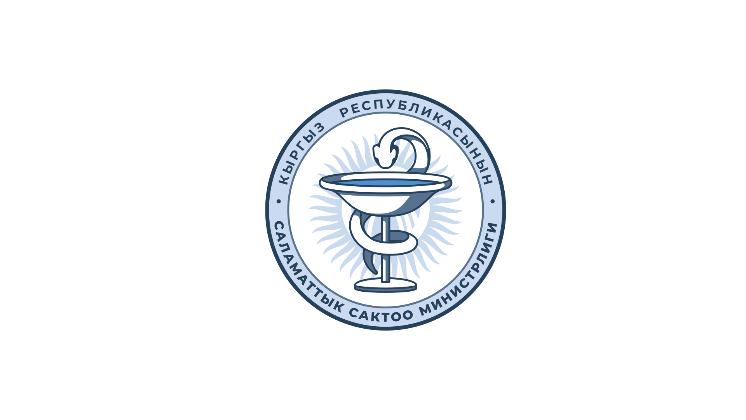 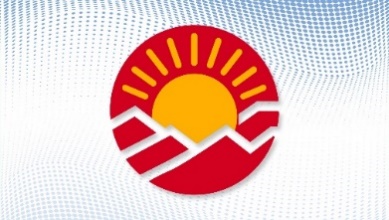 The national project "Radical renovation of the health infrastructure of the Kyrgyz Republic."
Objectives of the national project
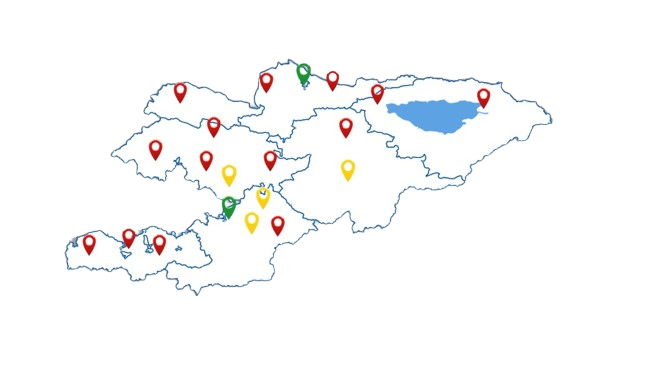 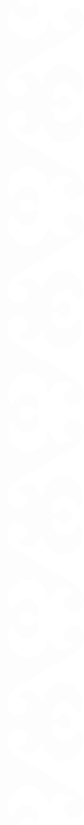 To establish a network of modern multi-profile hospitals based on facilities that provide quality medical services, equipped with modern medical equipment, professional staff, and sanitary transportation
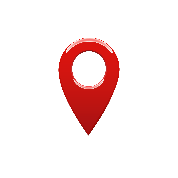 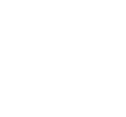 [Speaker Notes: Курманбек]
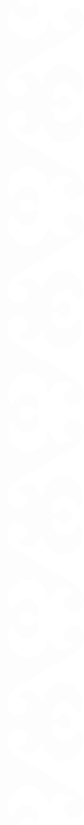 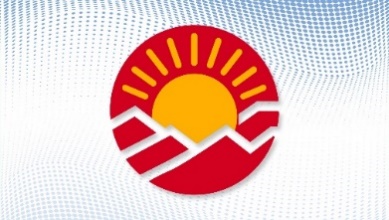 MAIN DIRECTIONS FOR COMBATING NON-COMMUNICABLE DISEASES IN THE KYRGYZ REPUBLIC
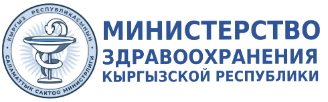 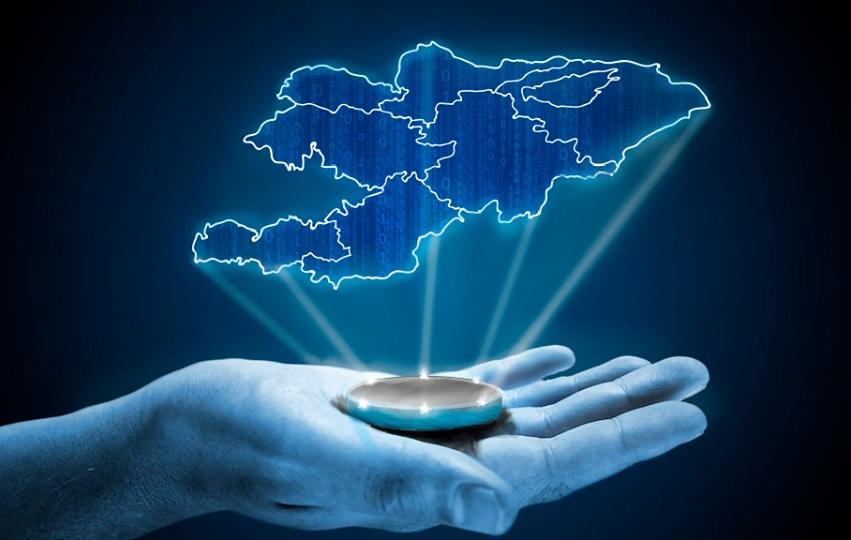 Implementation of the Salt Reduction Package: Reducing salt consumption to prevent hypertension and cardiovascular diseases

Children's Physical Activity Research "Sun Rise": Assessing and improving children's physical activity to prevent obesity

Monitoring Hypertension and Diabetes at the Primary Level: Engaging nurses to enhance digital tools and strengthen monitoring with digital solutions

Implementation of Roadmaps for Acute Coronary Syndrome (ACS) and Acute Stroke (AS): Improving emergency care for acute coronary syndrome and stroke

 Pilot introduction of essential services for ACS and AS Cases: Testing essential medical services for the treatment of ACS and strokes.

World Diabetes Foundation Project: HEARTS: Optimizing the management of hypertension and diabetes by empowering nurses and patients

Establishment of High-Tech Cardiovascular Clusters (CATLAB) in the Regions: Initial CATLABs are planned to be organized in Talas, Balykchy, and Naryn
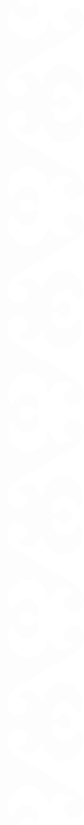 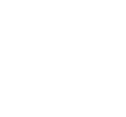 Digital Health digital Health
Digital Health
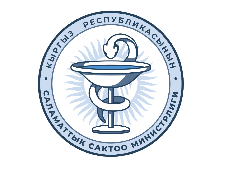 МС 
ЗАГС
Artificial Intelligence
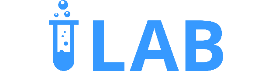 PACS
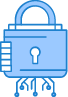 OPEN ID
Birth and Death
Registered population
Direction and Redirection
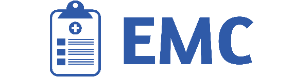 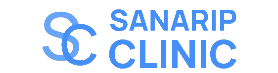 Digital Profile
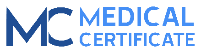 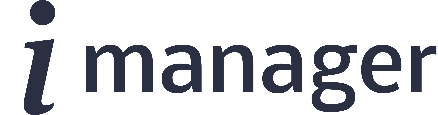 Planning the Health Care Budget
Нөл дозасы
Treated cases
Organizations and personnel
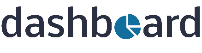 Алмашуу картасы
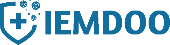 MED Budget
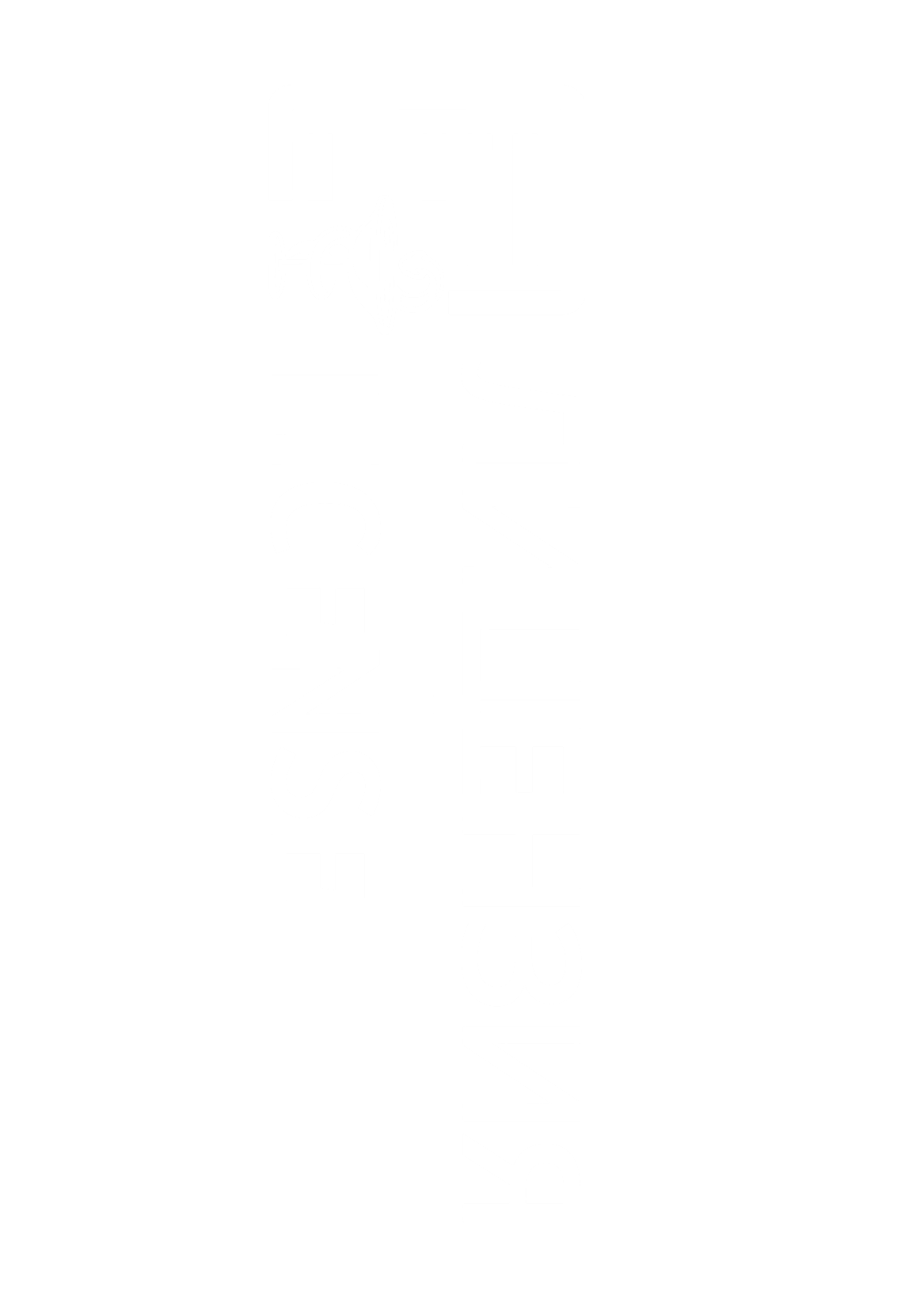 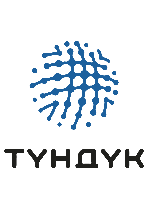 Vaccine-preventable infections
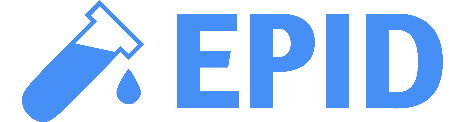 Additional payment
Payment system
PHC Budget
Digital Health digital Health
Implemented
In perspective
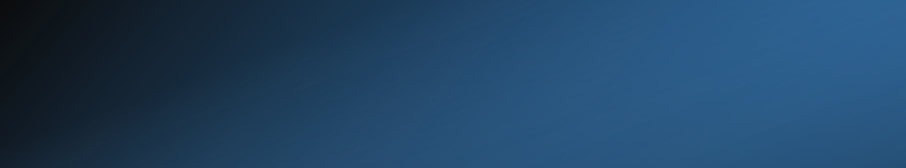 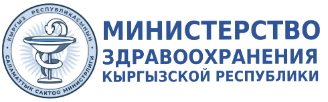 HUMAN-CENTERED MODEL OF HEALTHCARE
Dental care
Inpatient care
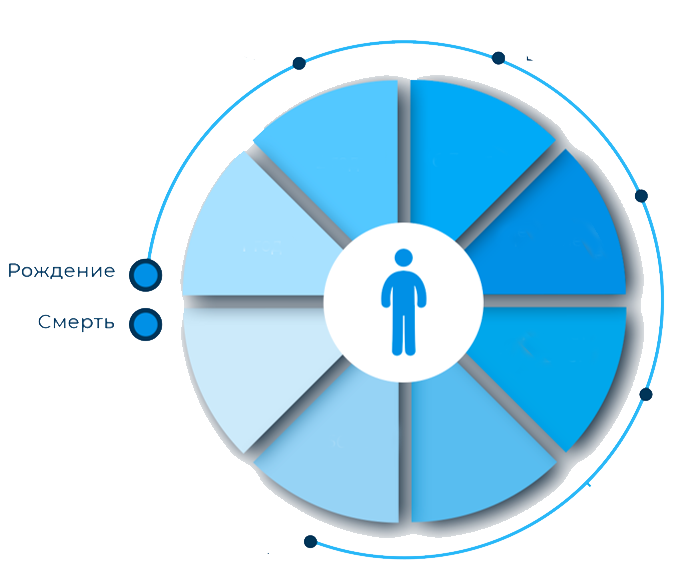 Hospital Replacement Assistance
Rehabilitation and Physiotherapy Assistance
Primary Health Care
Vaccination
Emergency medical assistance
Palliative care
Provision of citizens with subsidized medications
Oncological and hematological assistance
Psychiatric care